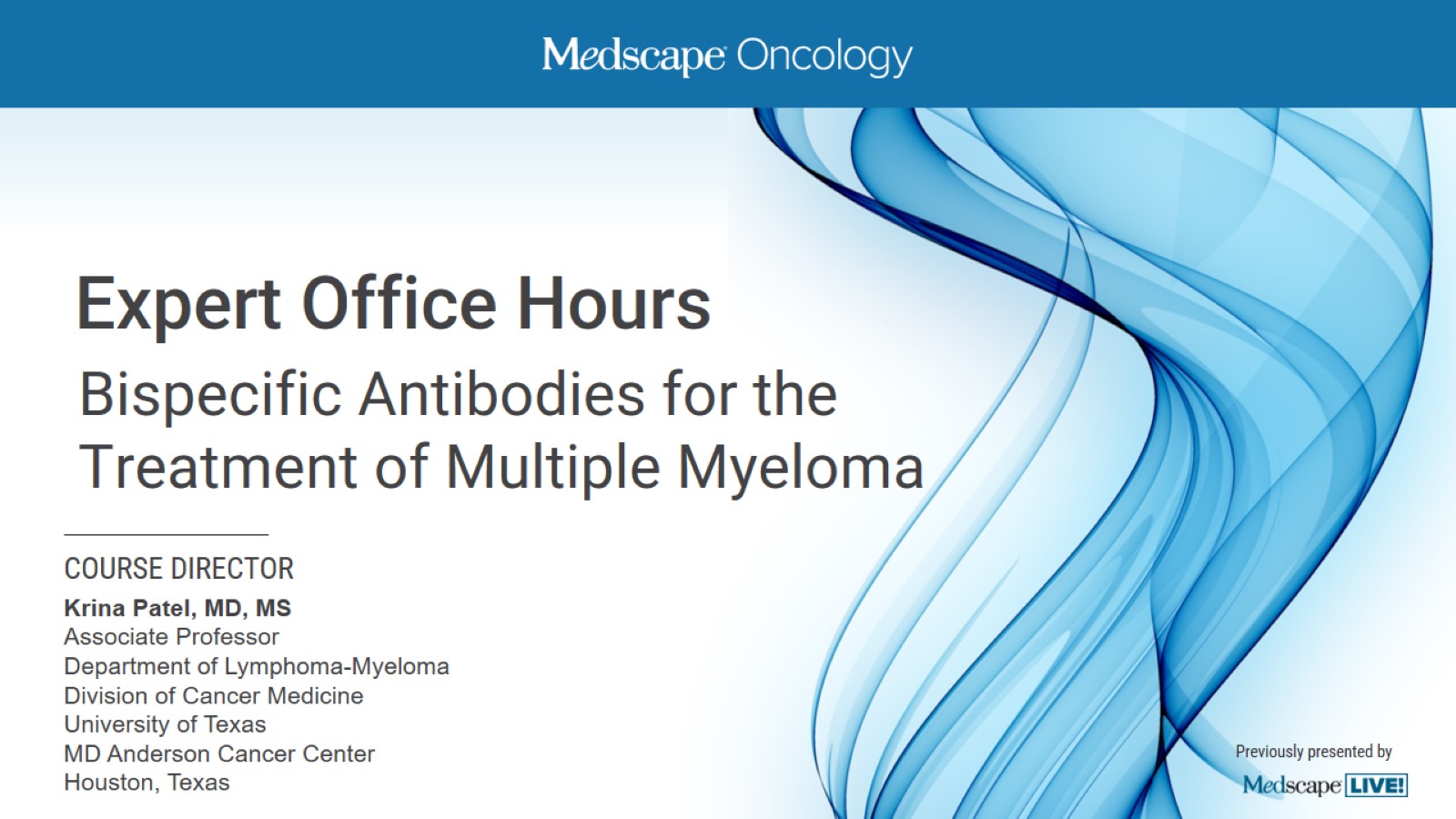 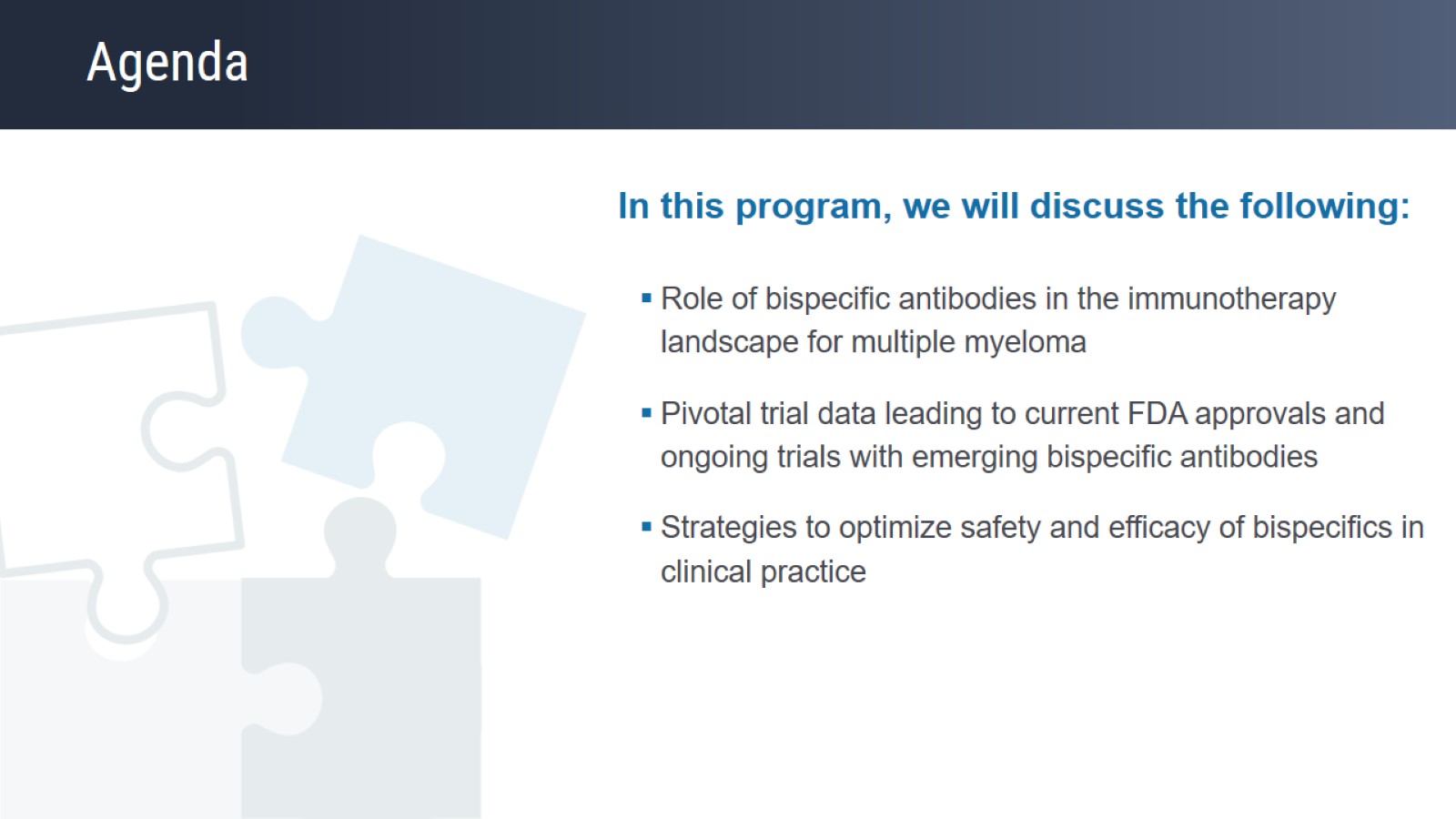 Agenda
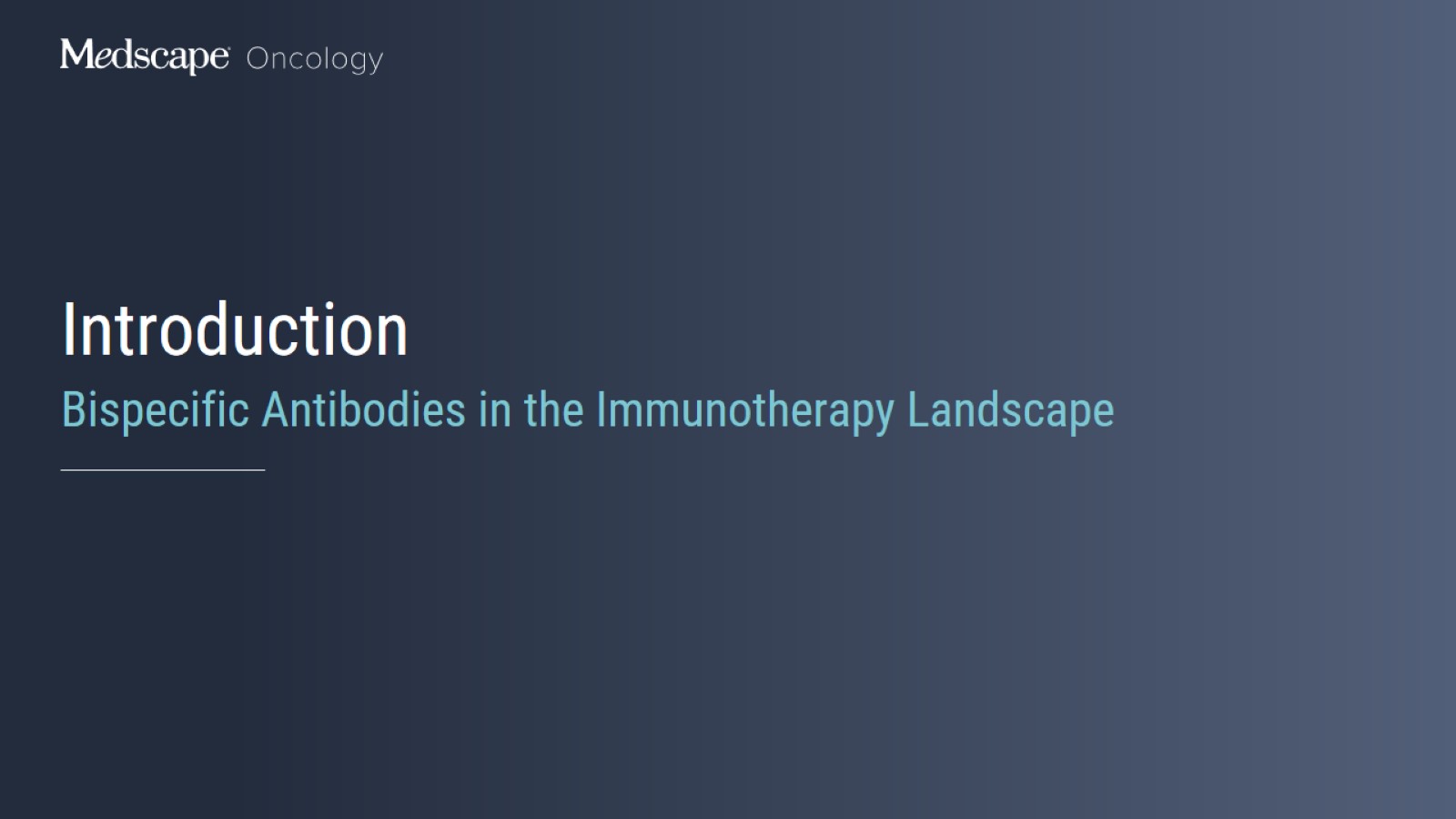 Introduction
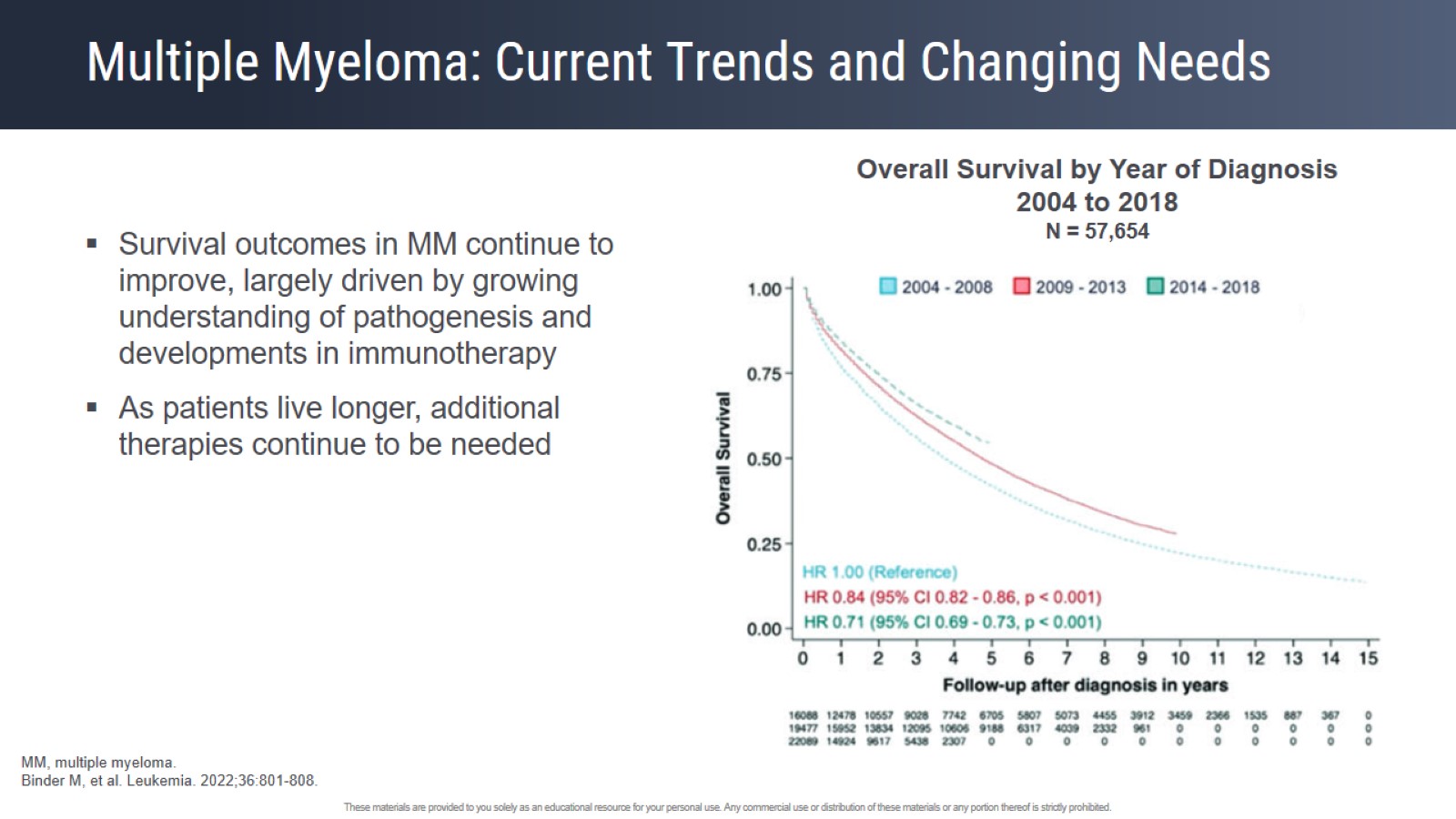 Multiple Myeloma: Current Trends and Changing Needs
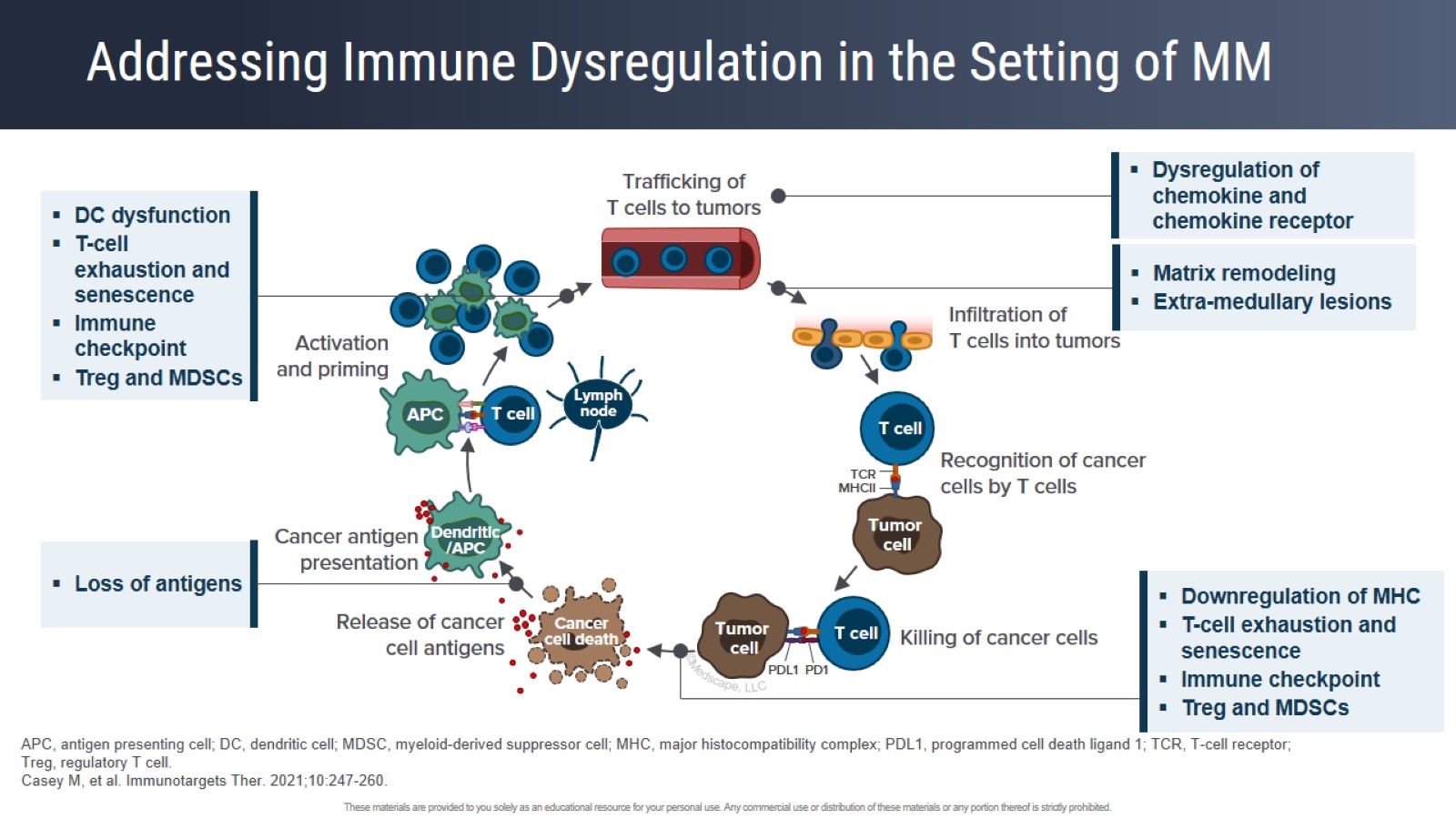 Addressing Immune Dysregulation in the Setting of MM
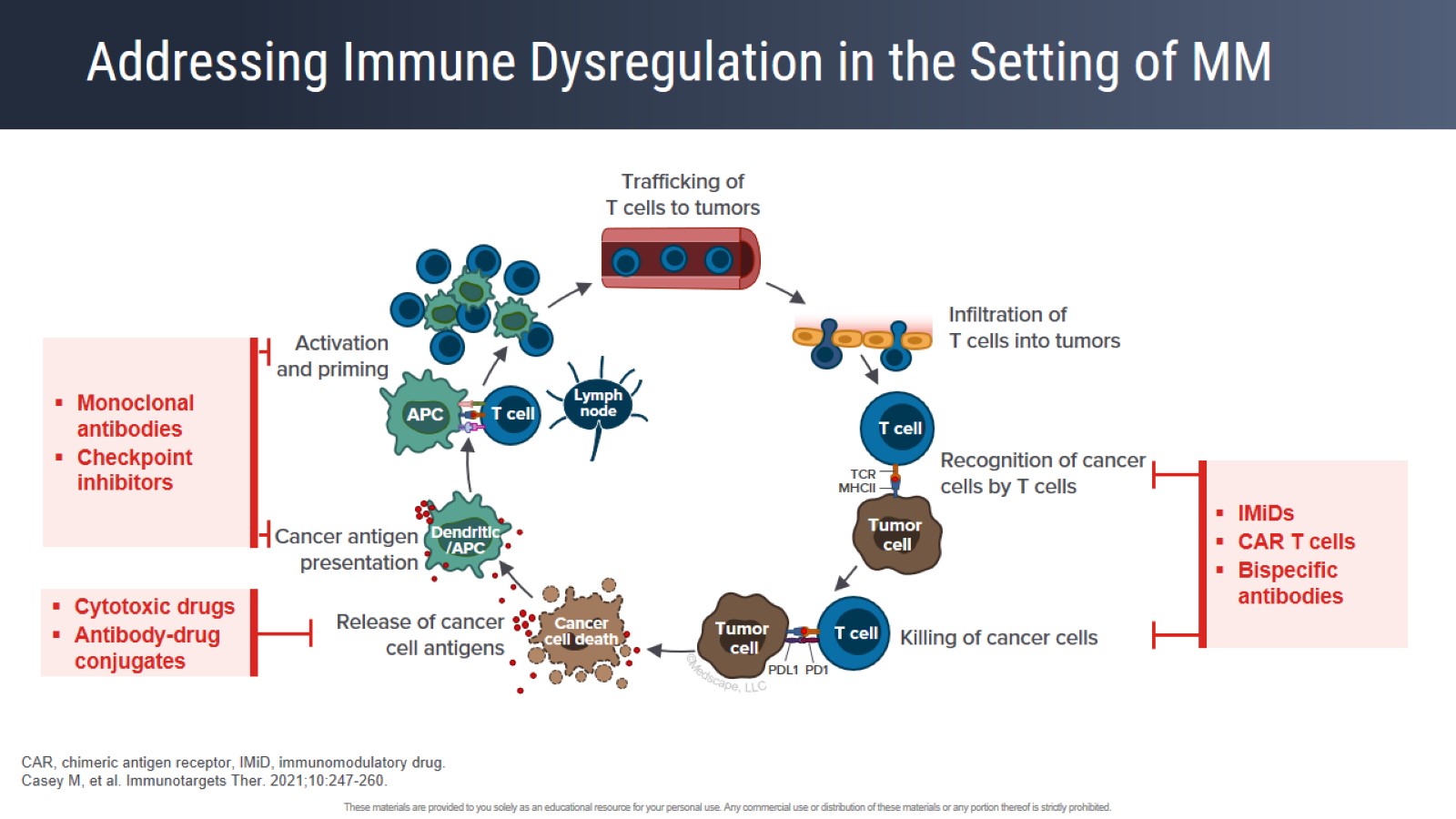 Addressing Immune Dysregulation in the Setting of MM
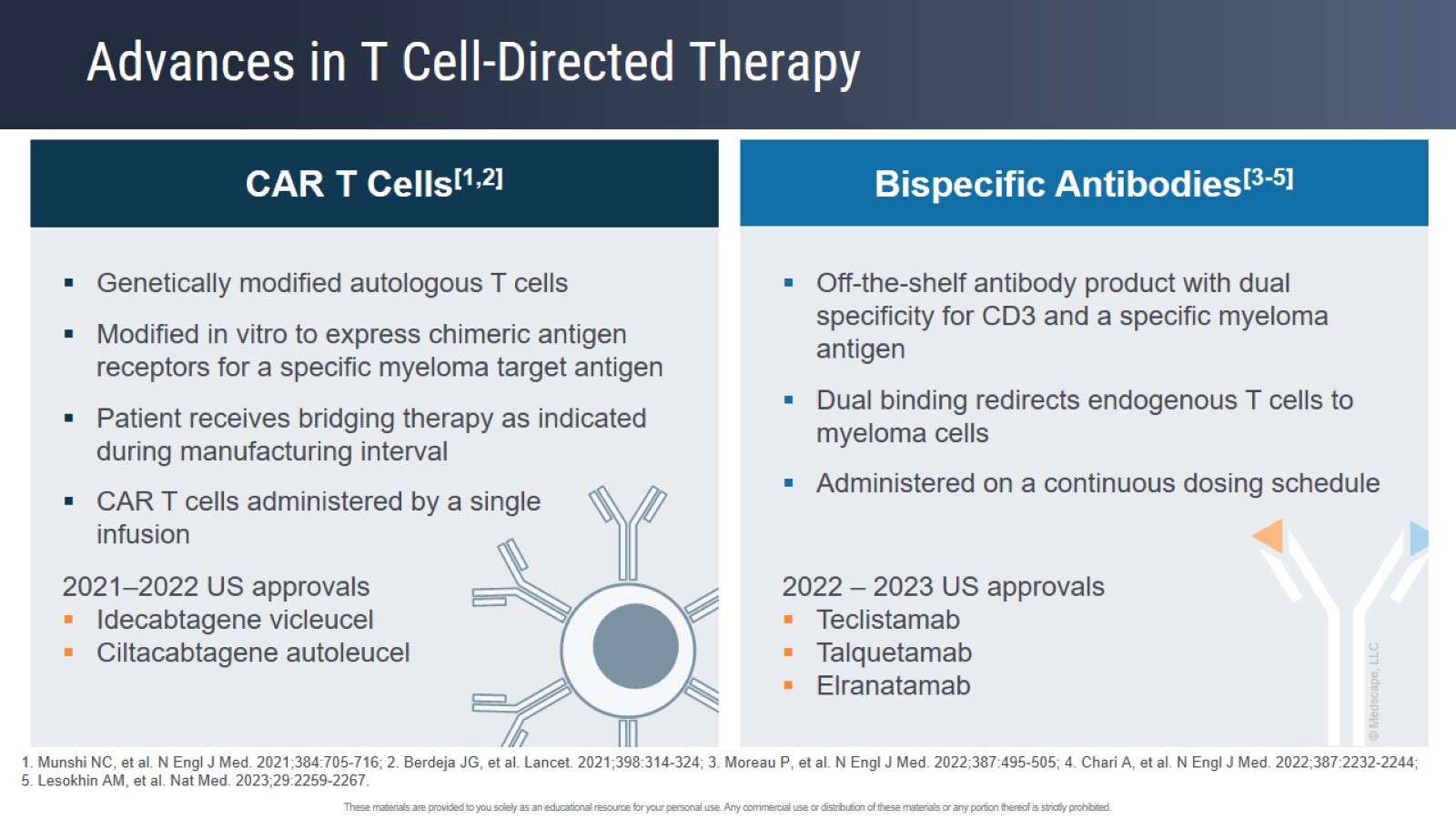 Advances in T Cell-Directed Therapy
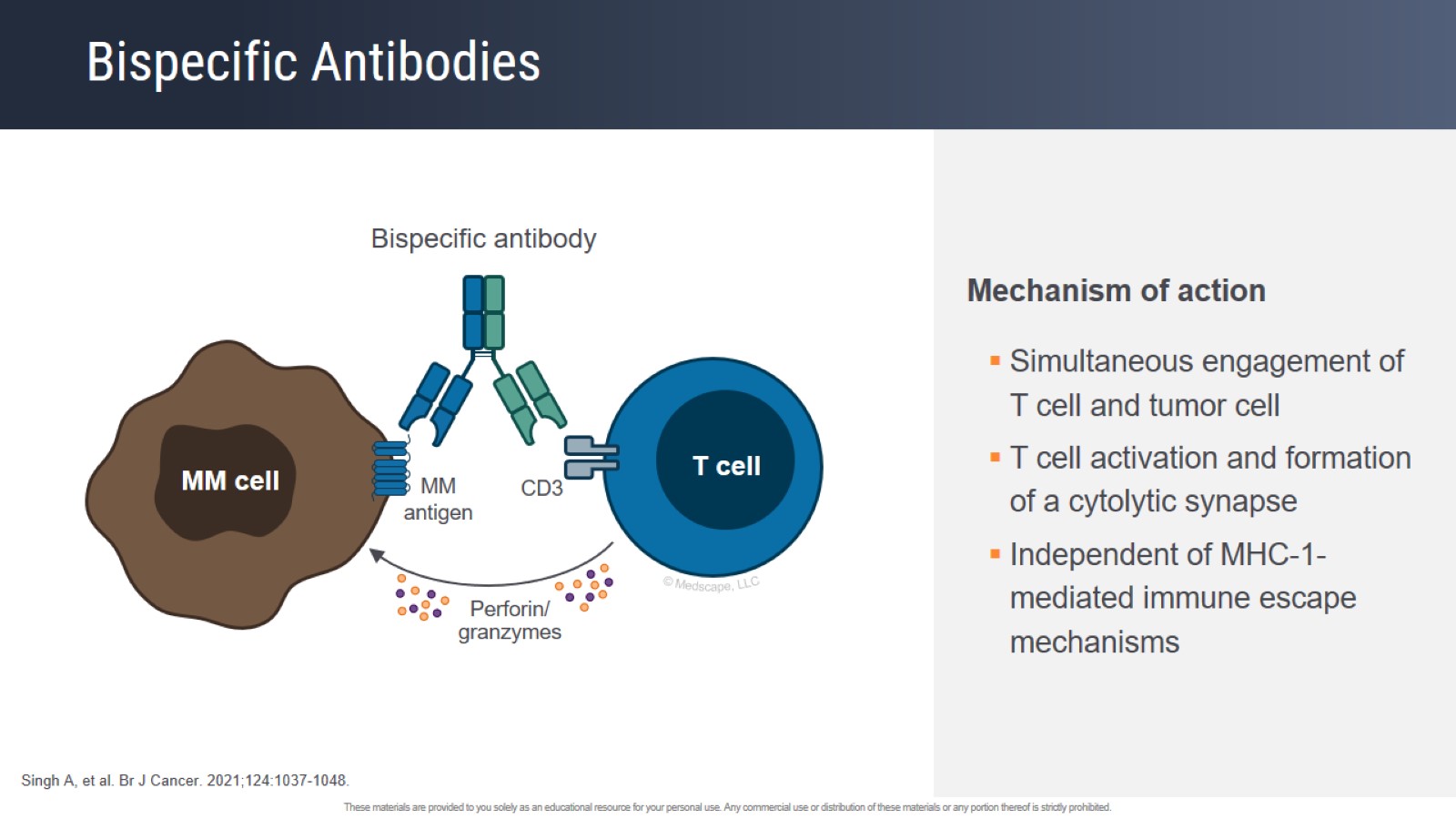 Bispecific Antibodies
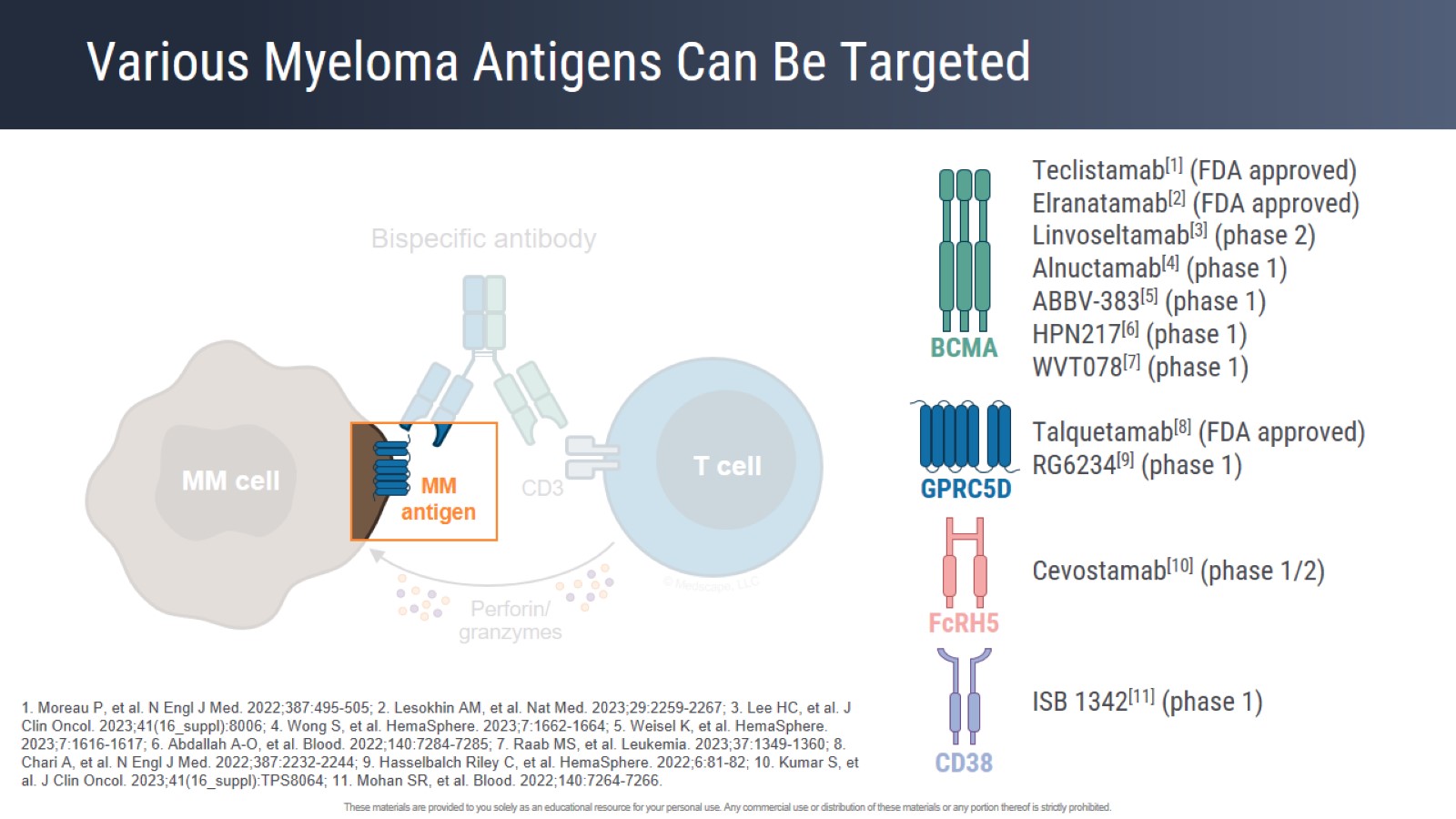 Various Myeloma Antigens Can Be Targeted
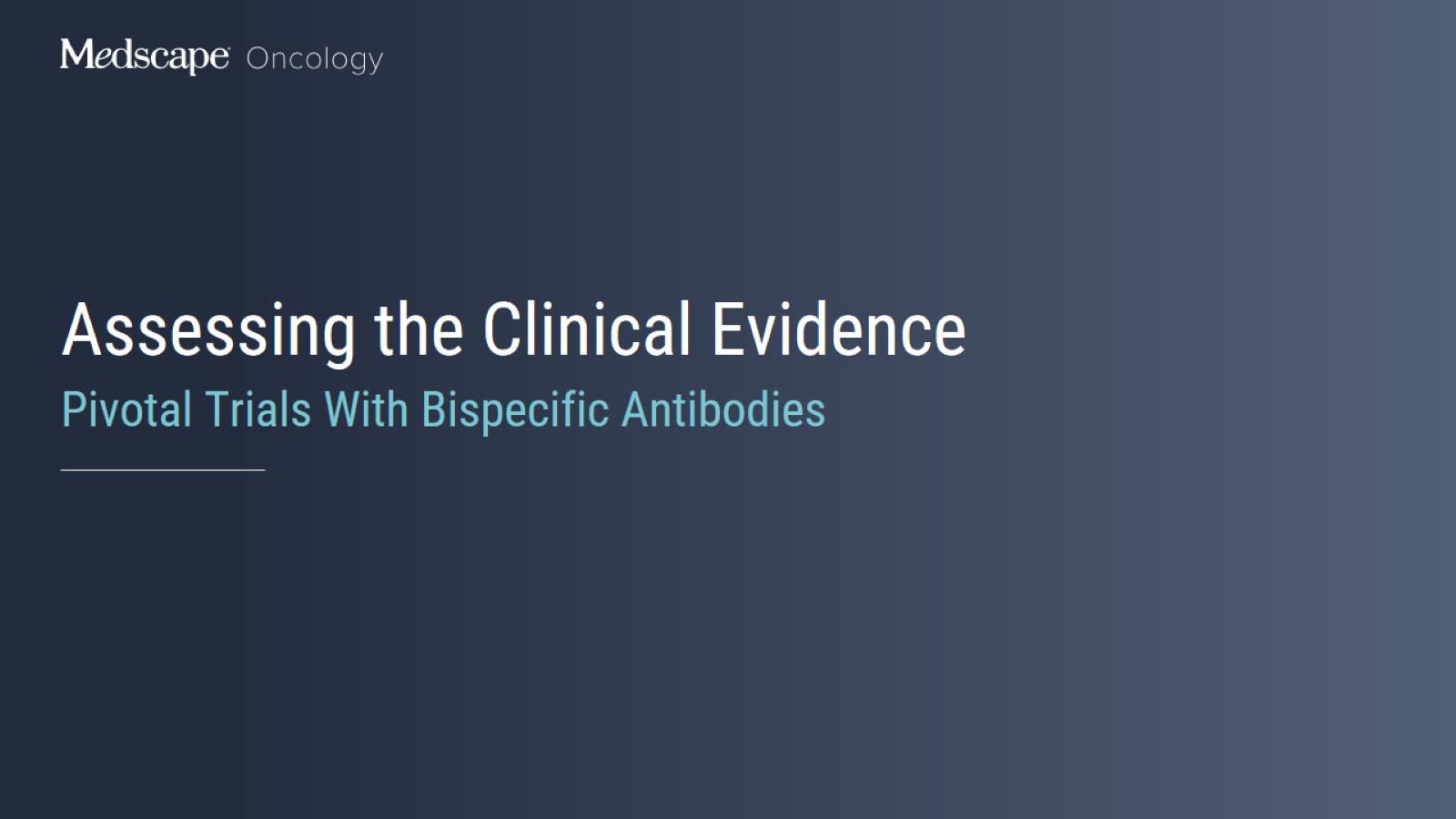 Assessing the Clinical Evidence
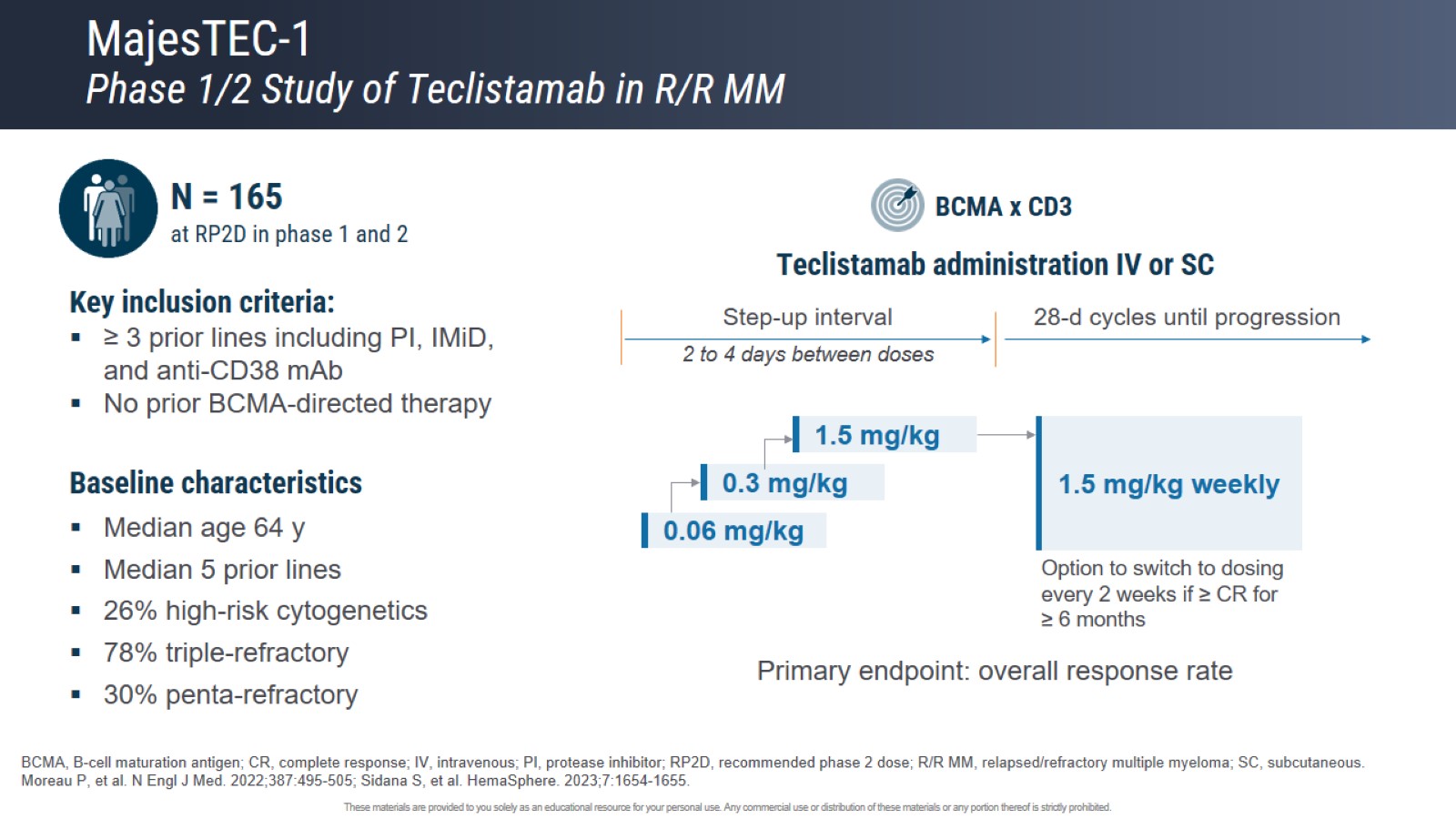 MajesTEC-1Phase 1/2 Study of Teclistamab in R/R MM
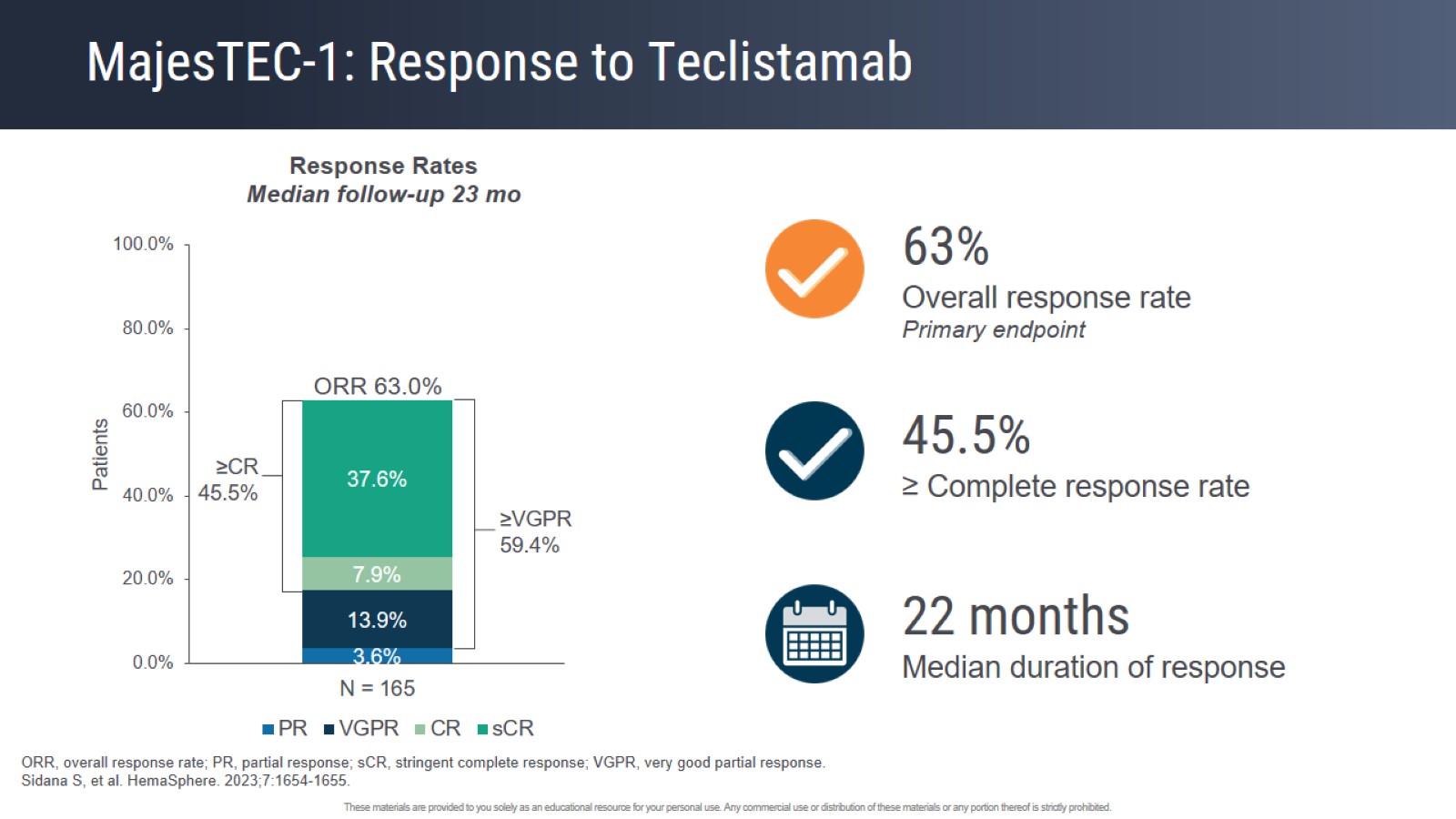 MajesTEC-1: Response to Teclistamab
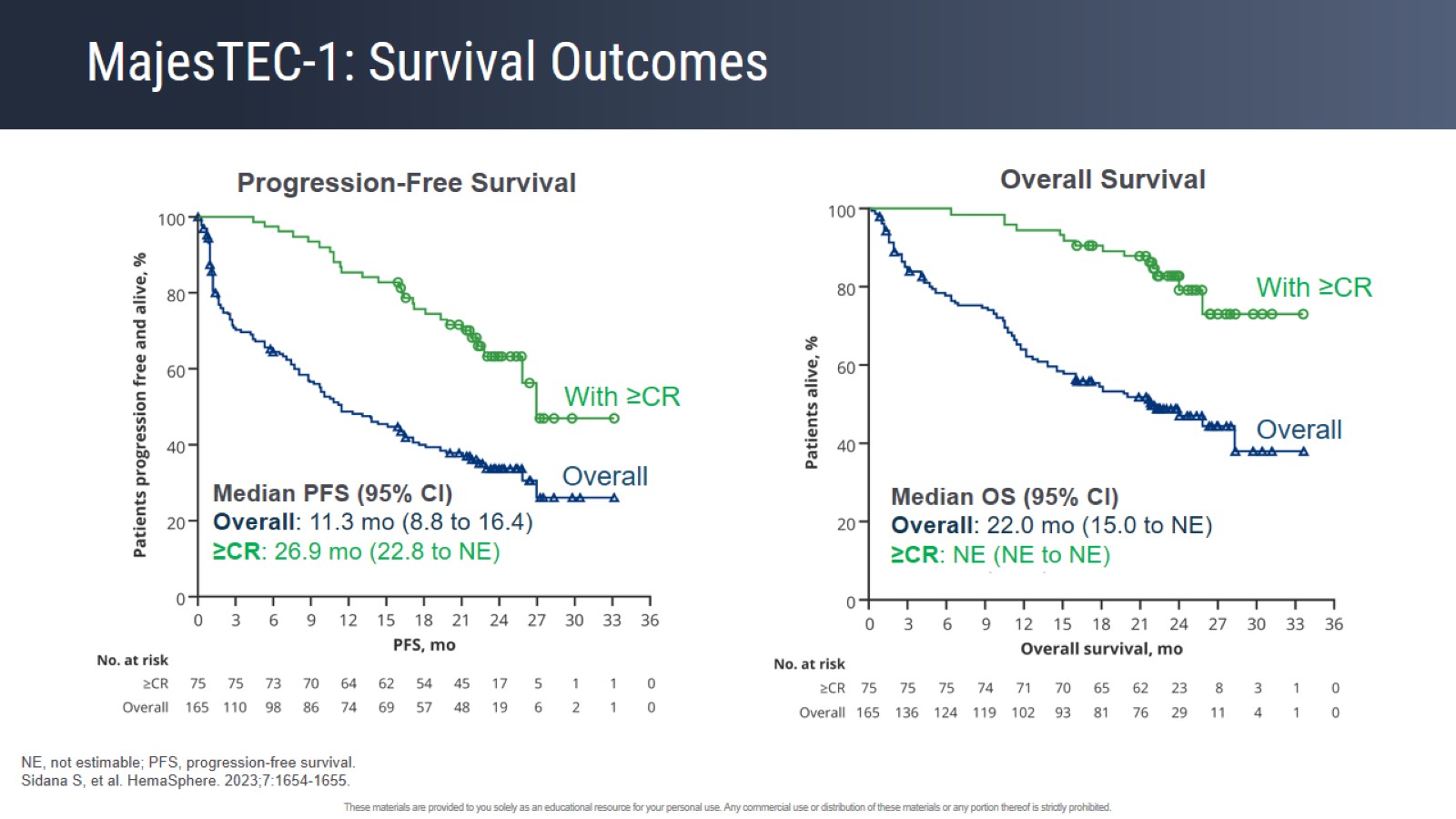 MajesTEC-1: Survival Outcomes
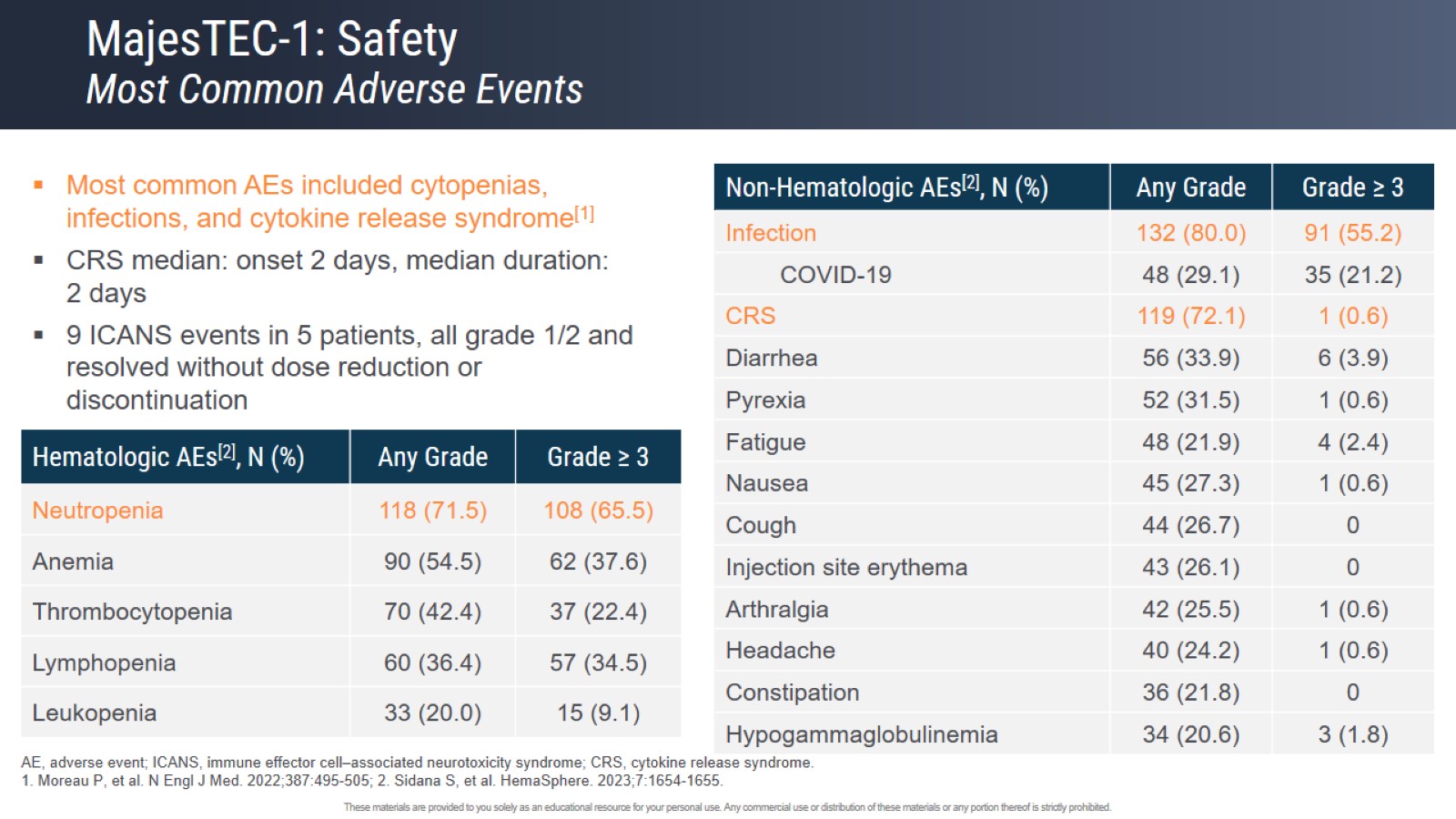 MajesTEC-1: SafetyMost Common Adverse Events
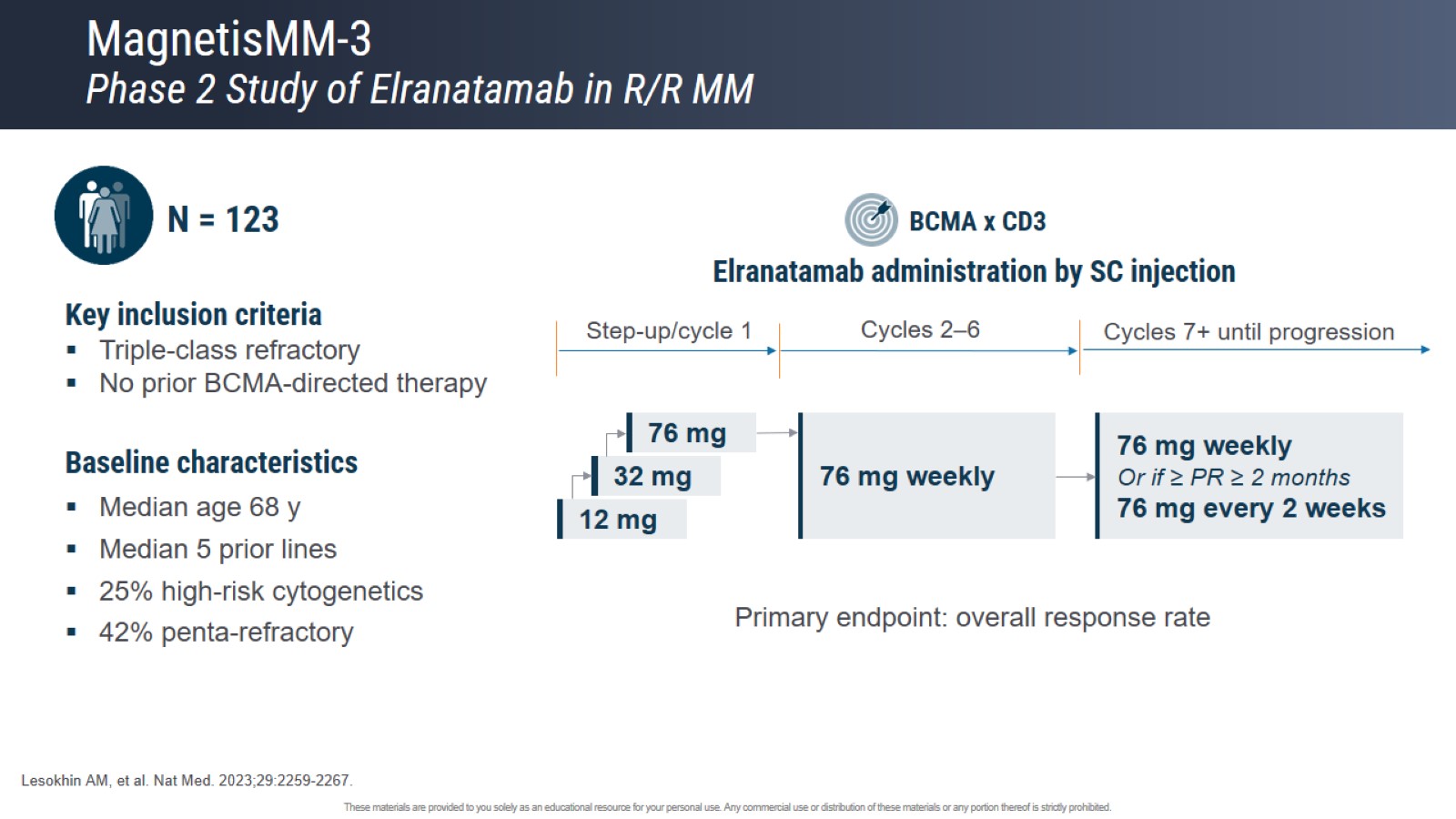 MagnetisMM-3Phase 2 Study of Elranatamab in R/R MM
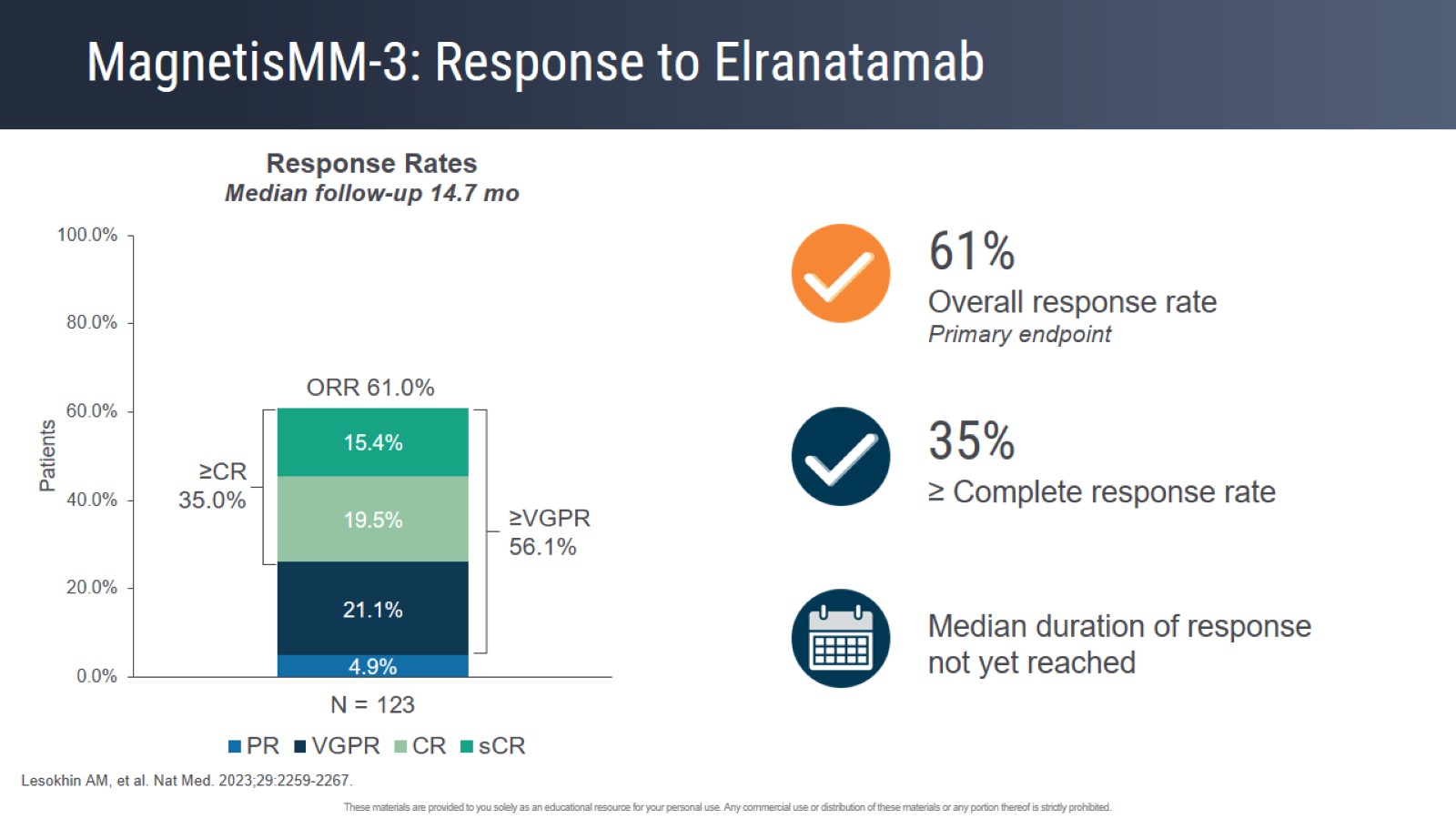 MagnetisMM-3: Response to Elranatamab
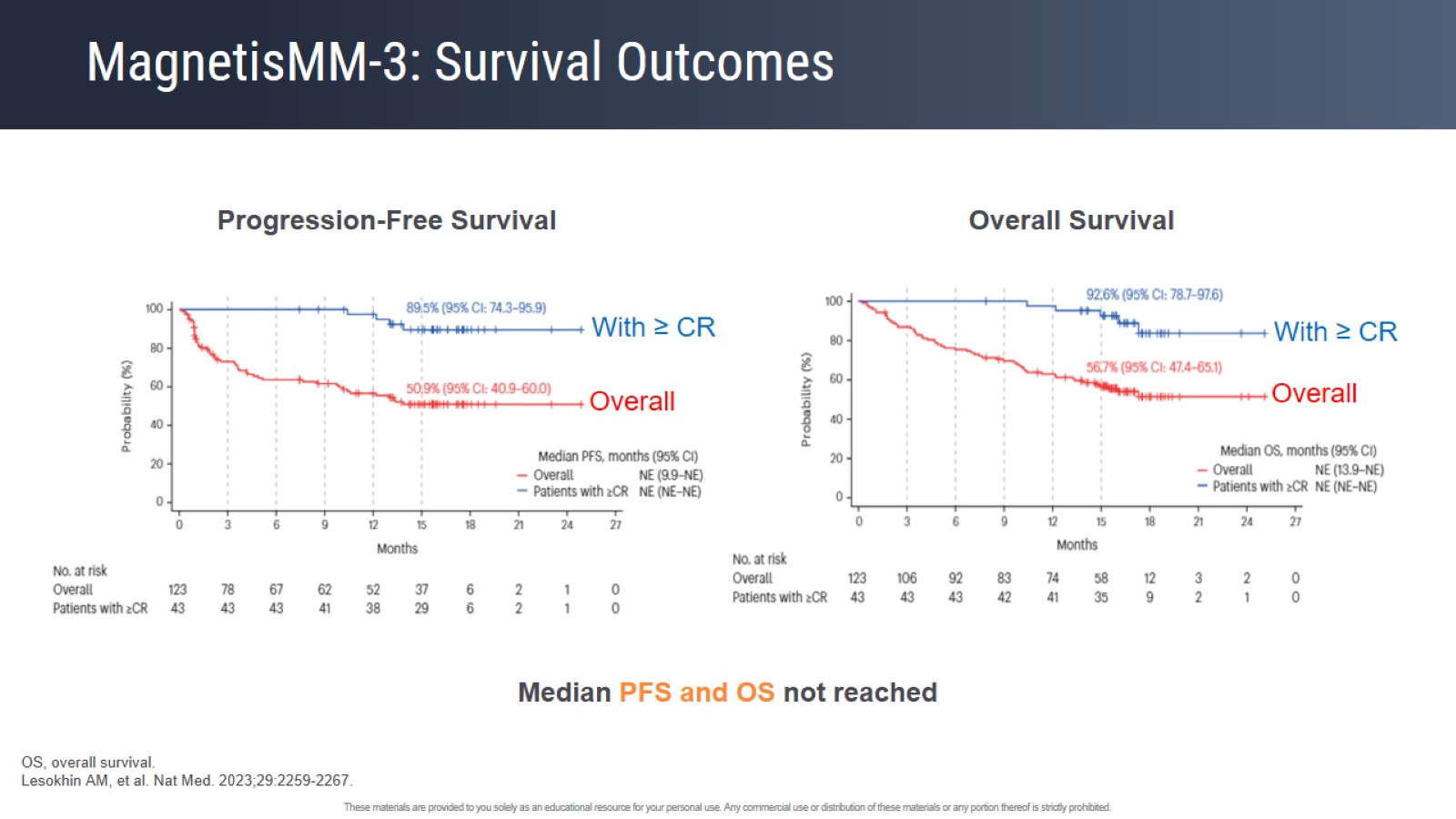 MagnetisMM-3: Survival Outcomes
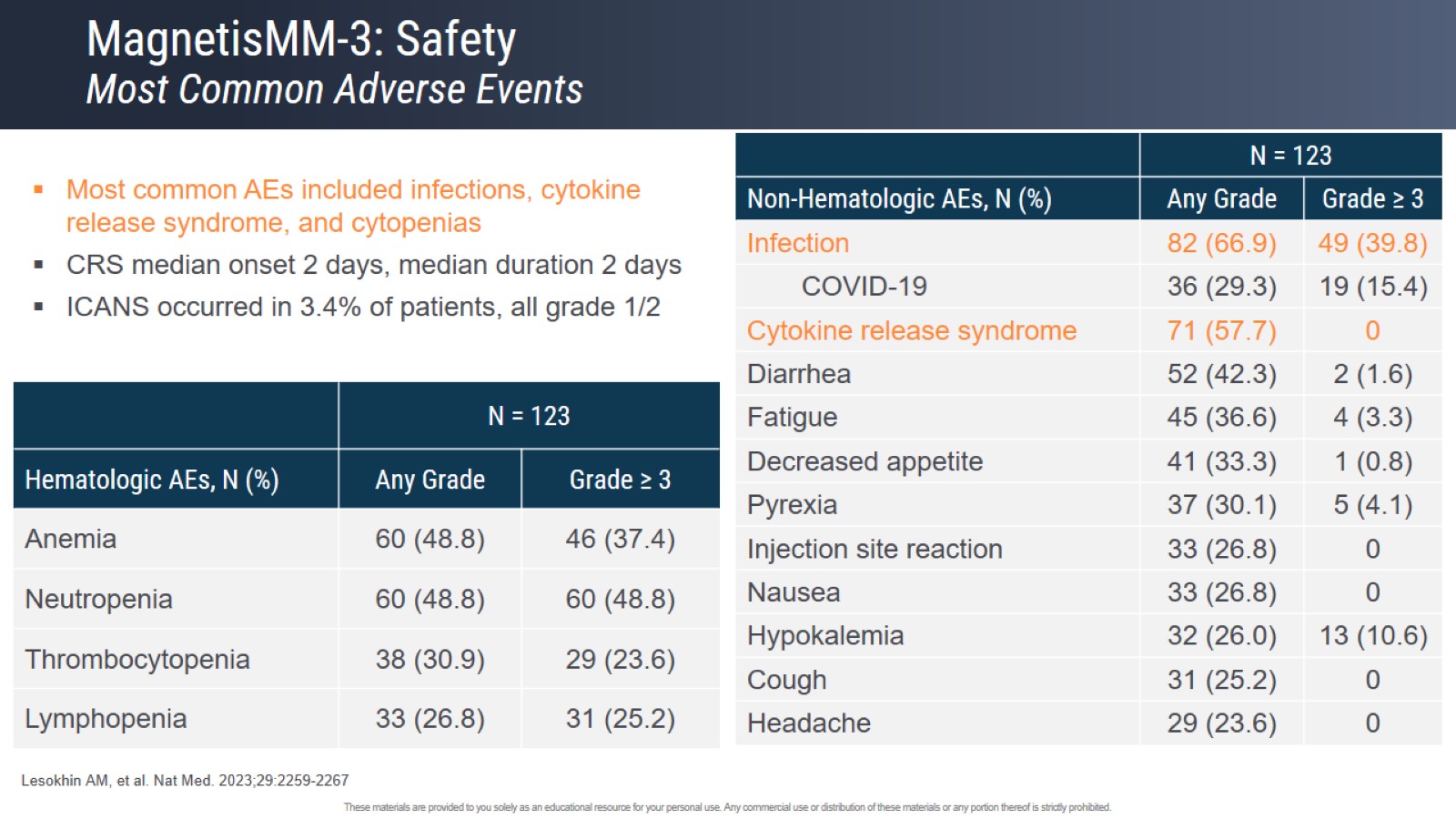 MagnetisMM-3: SafetyMost Common Adverse Events
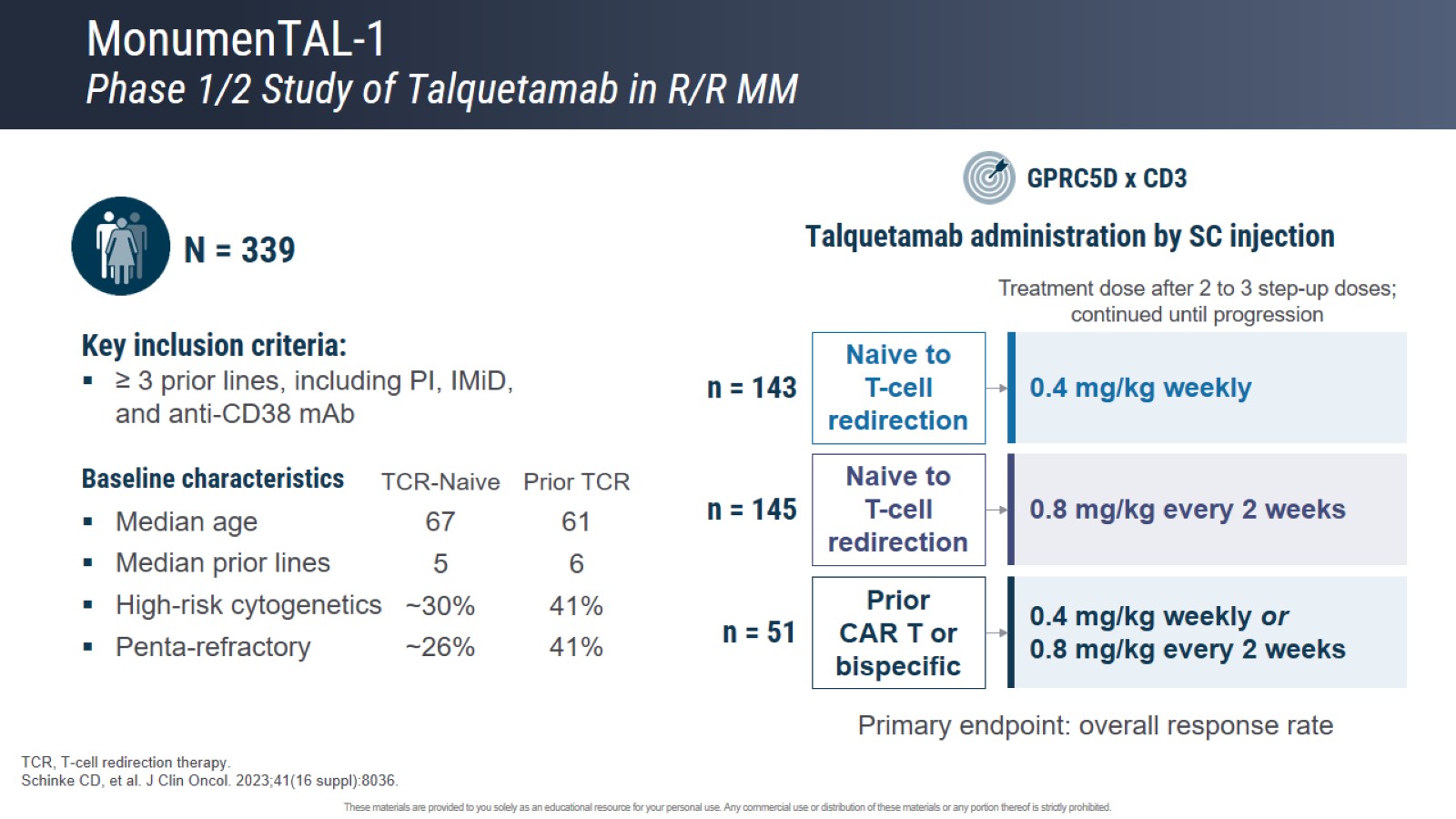 MonumenTAL-1Phase 1/2 Study of Talquetamab in R/R MM
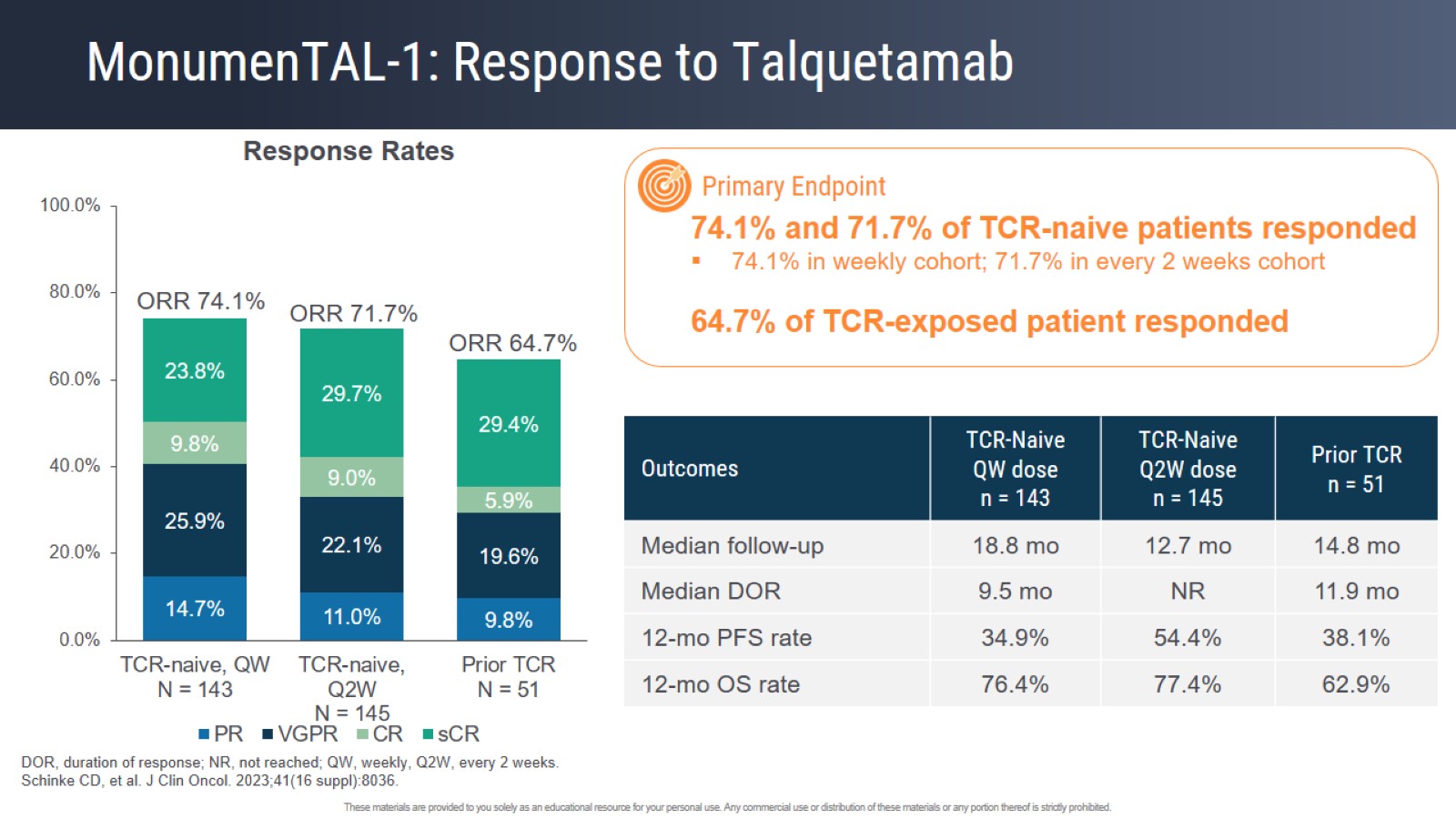 MonumenTAL-1: Response to Talquetamab
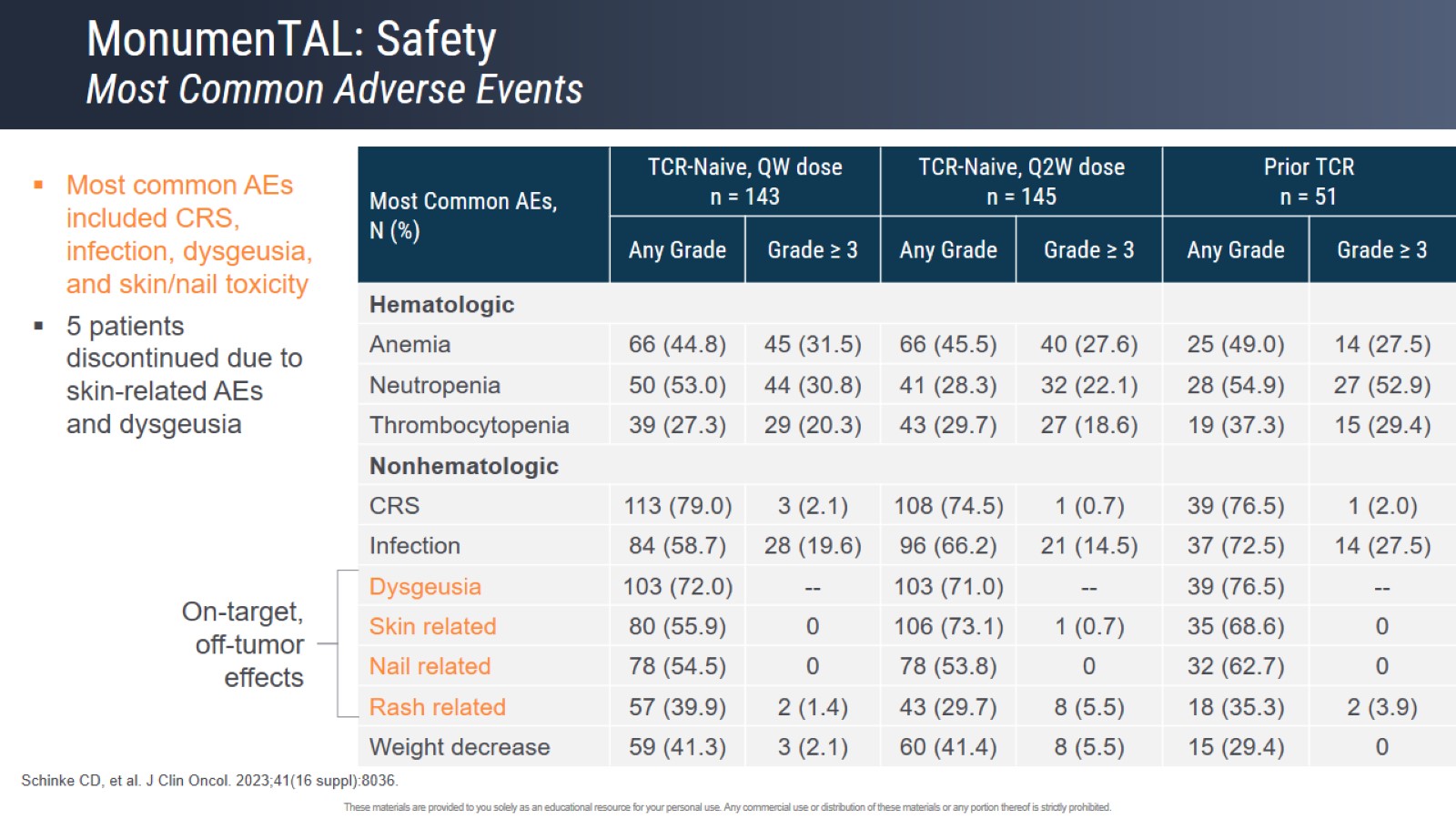 MonumenTAL: SafetyMost Common Adverse Events
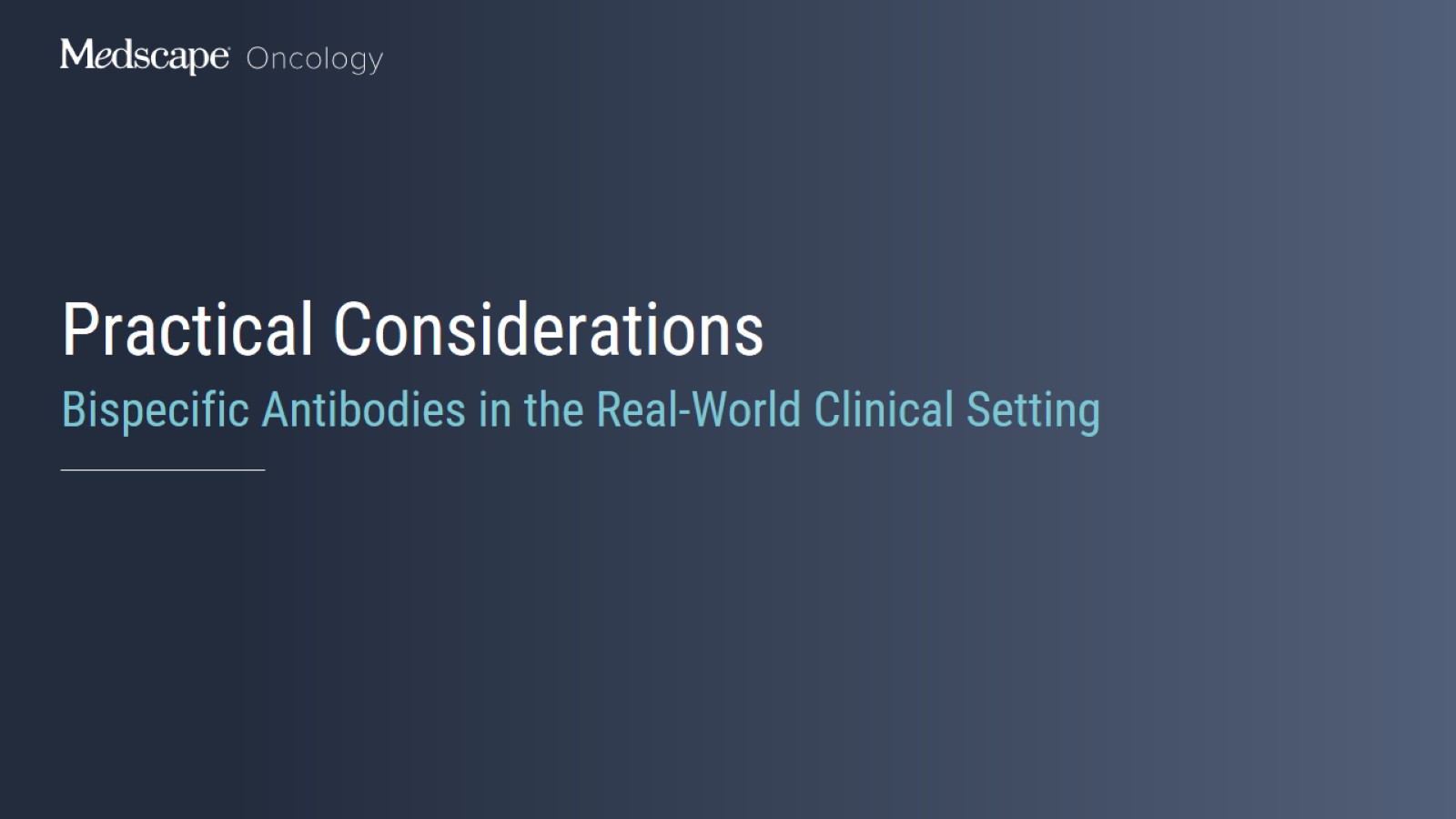 Practical Considerations
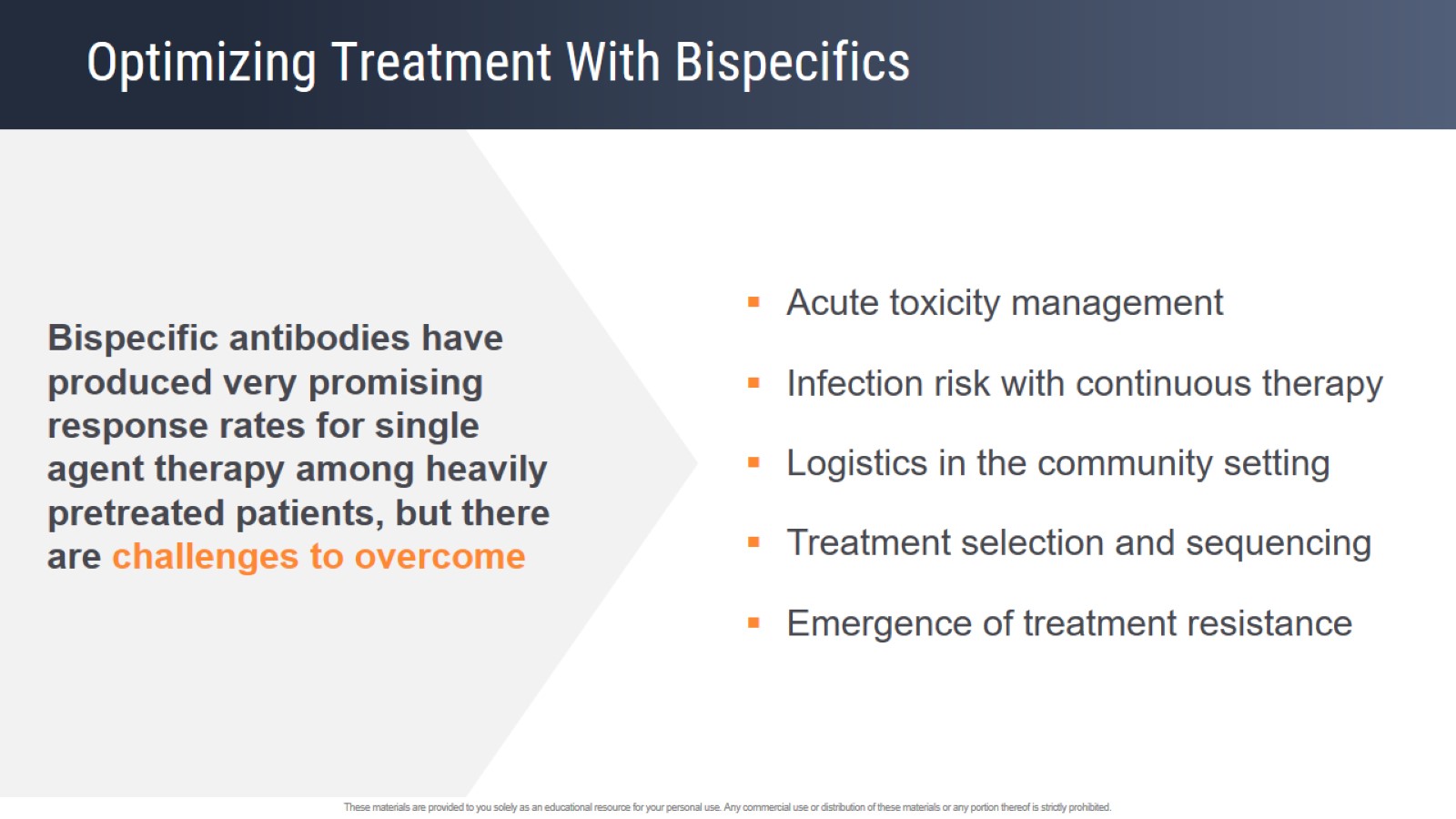 Optimizing Treatment With Bispecifics
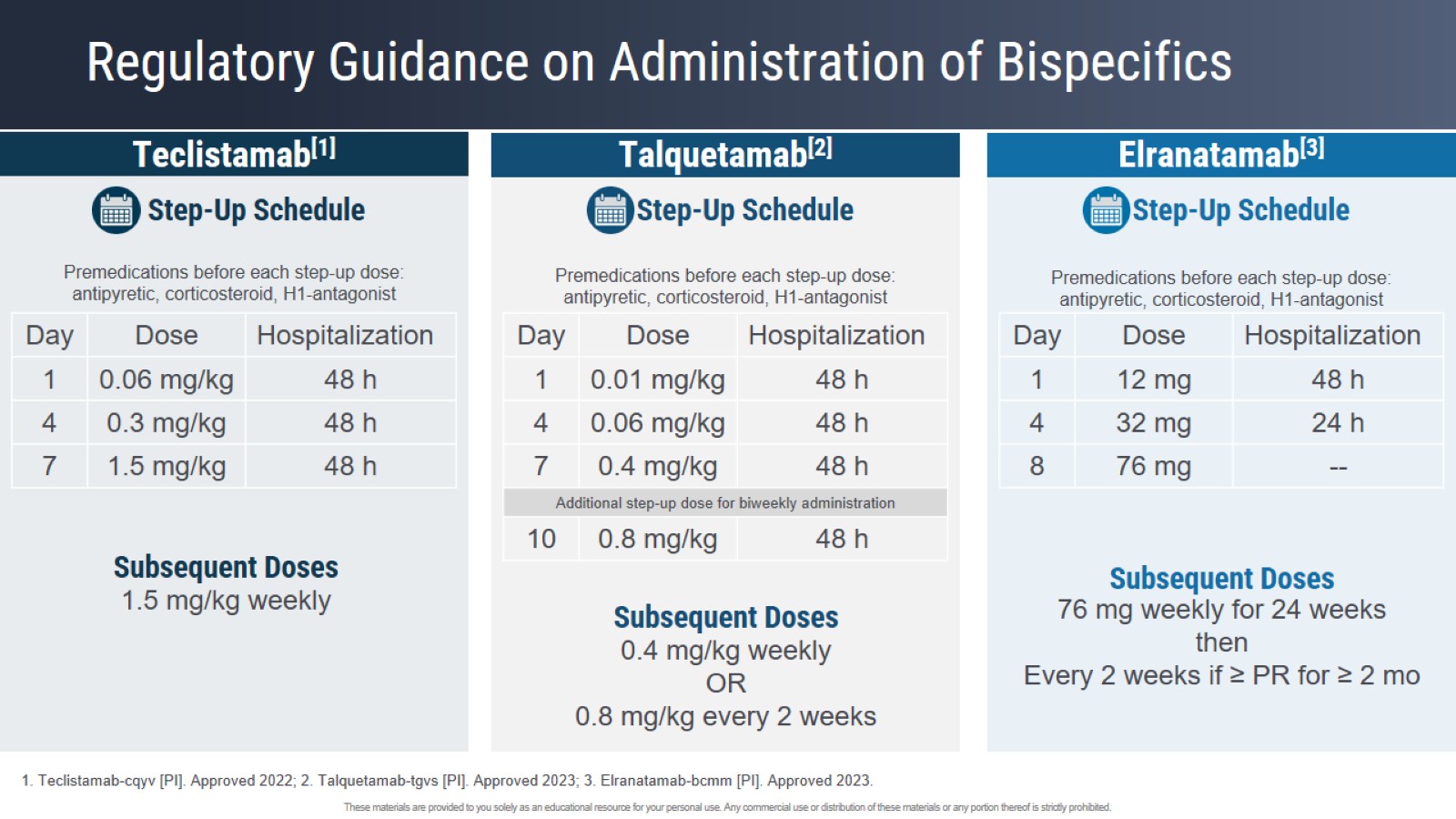 Regulatory Guidance on Administration of Bispecifics
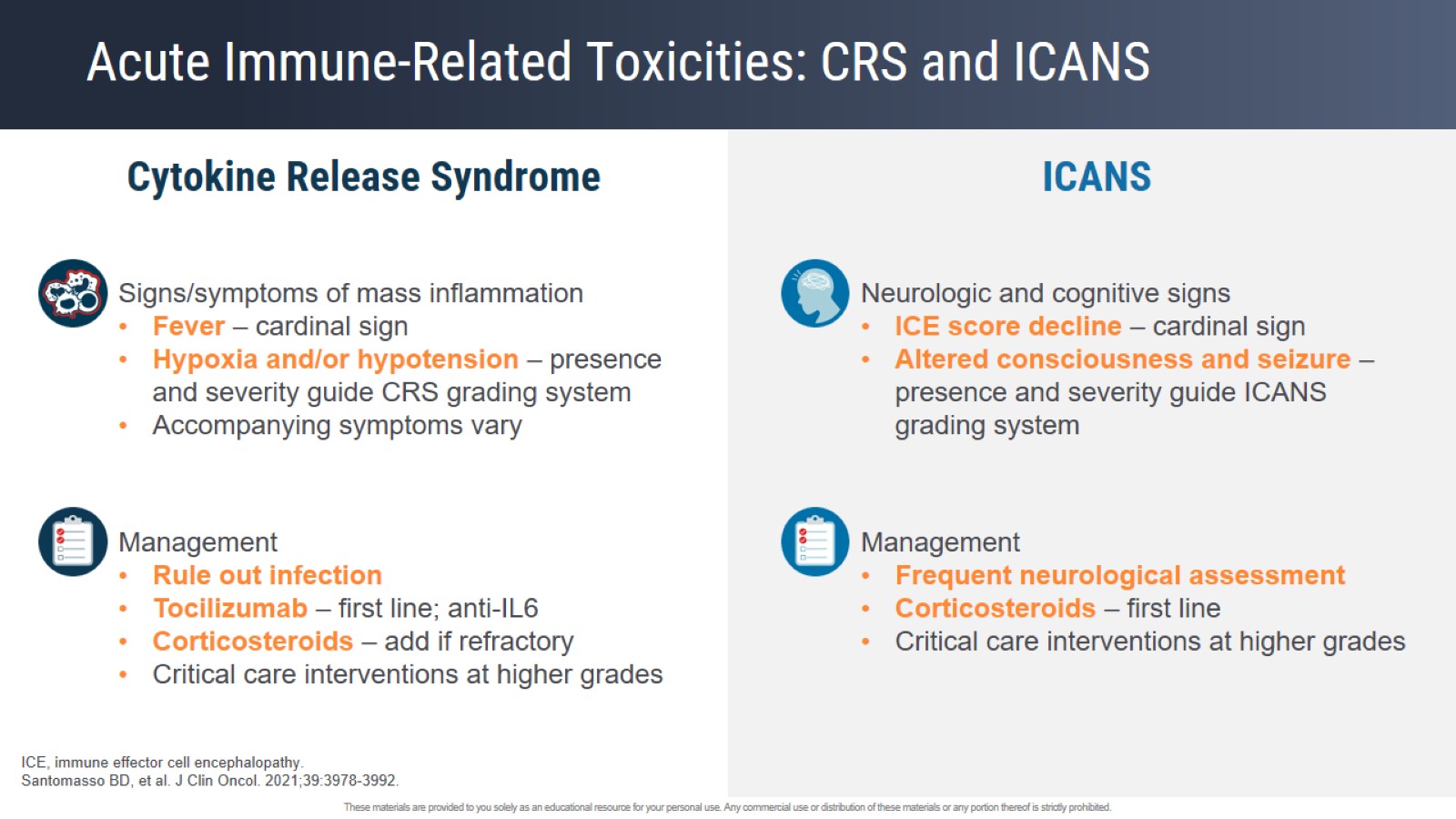 Acute Immune-Related Toxicities: CRS and ICANS
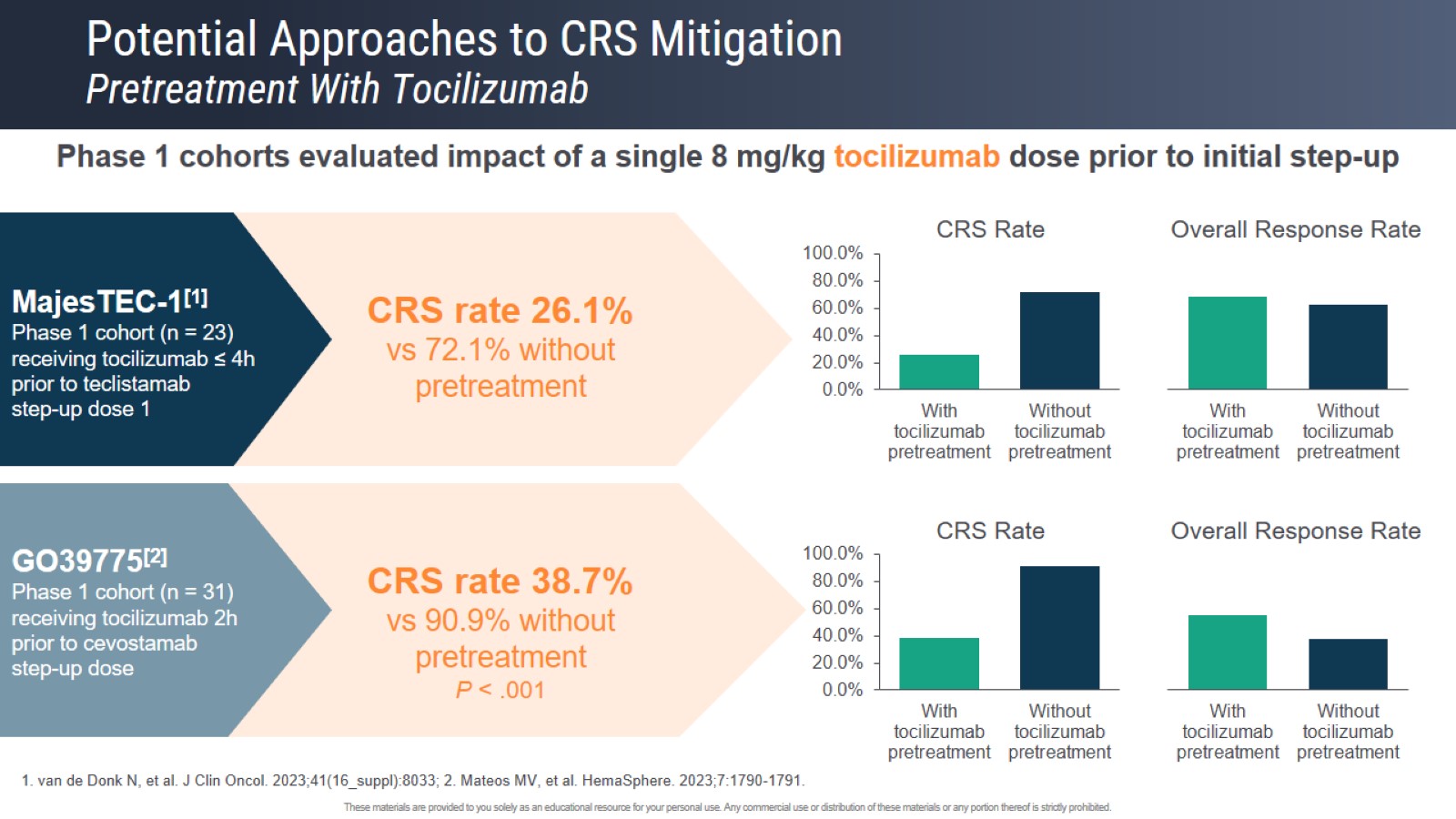 Potential Approaches to CRS MitigationPretreatment With Tocilizumab
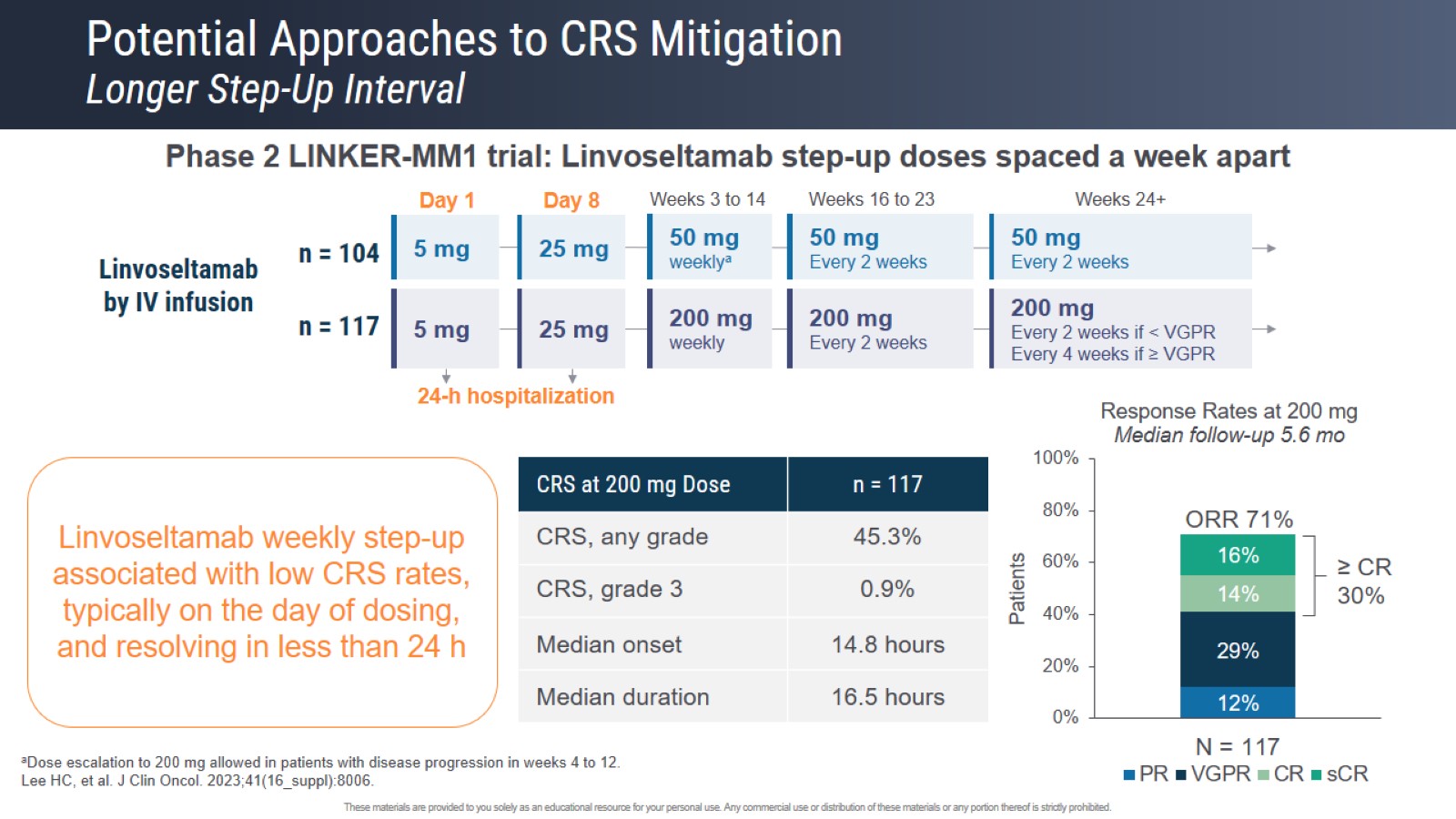 Potential Approaches to CRS MitigationLonger Step-Up Interval
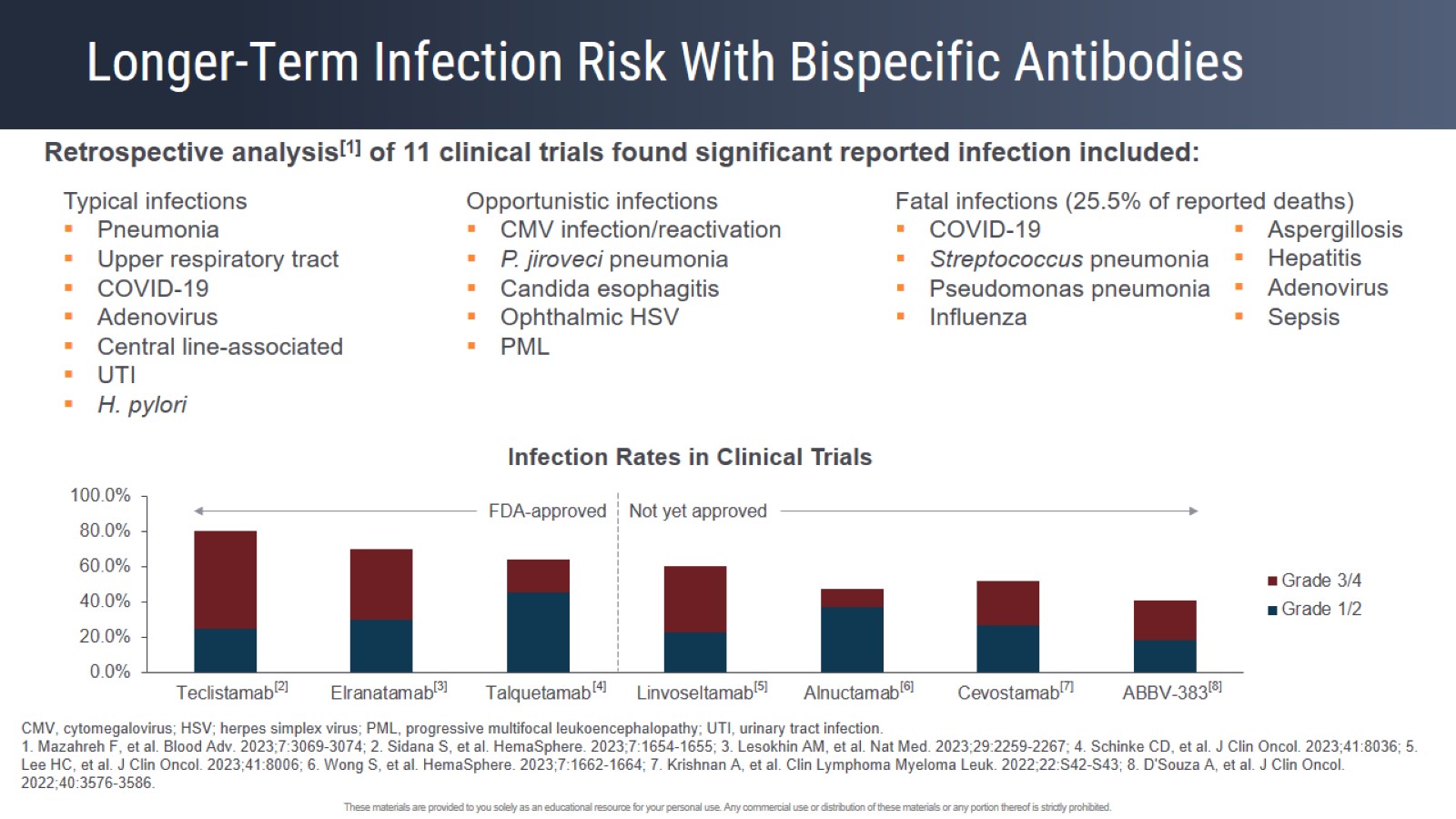 Longer-Term Infection Risk With Bispecific Antibodies
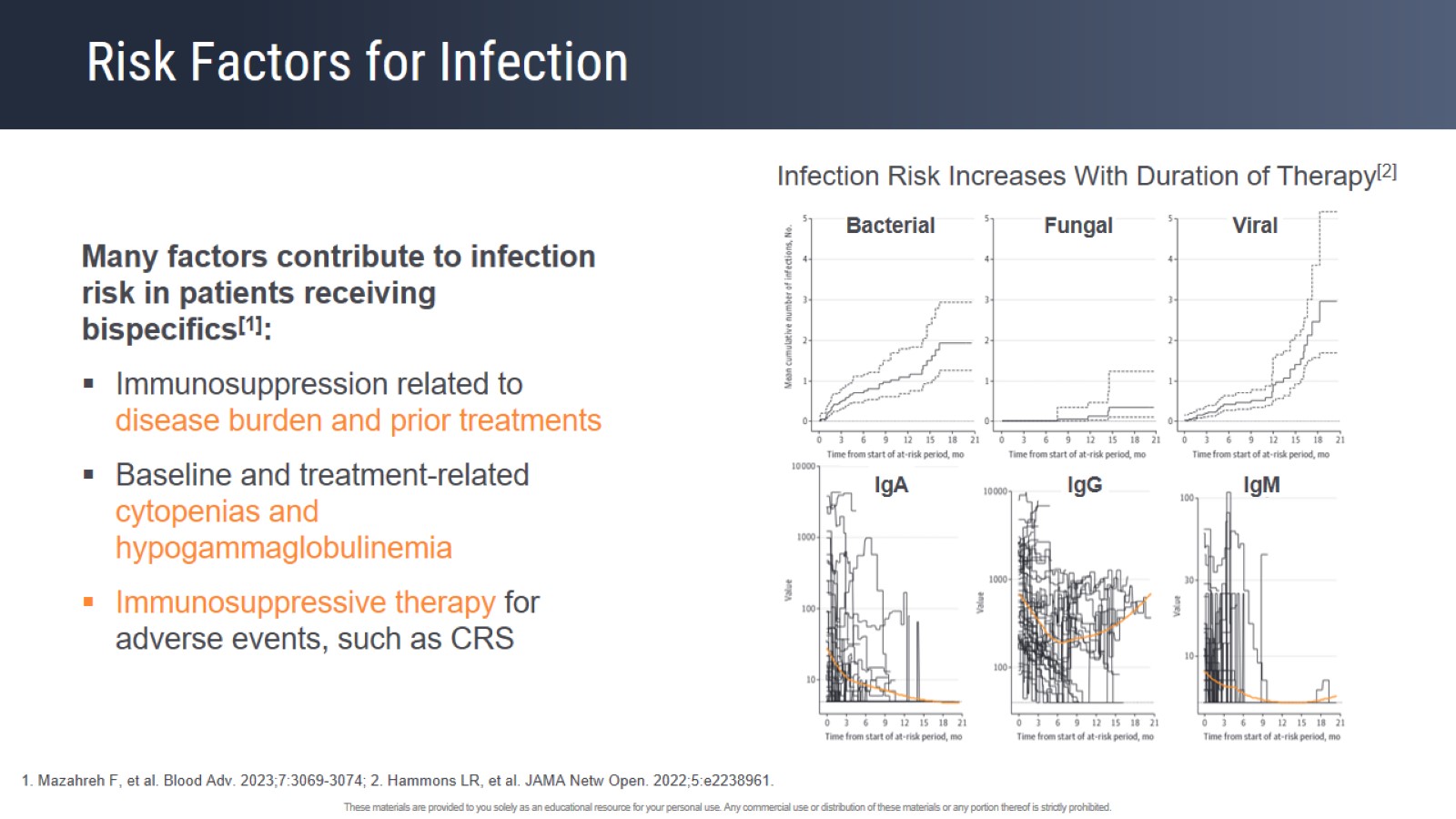 Risk Factors for Infection
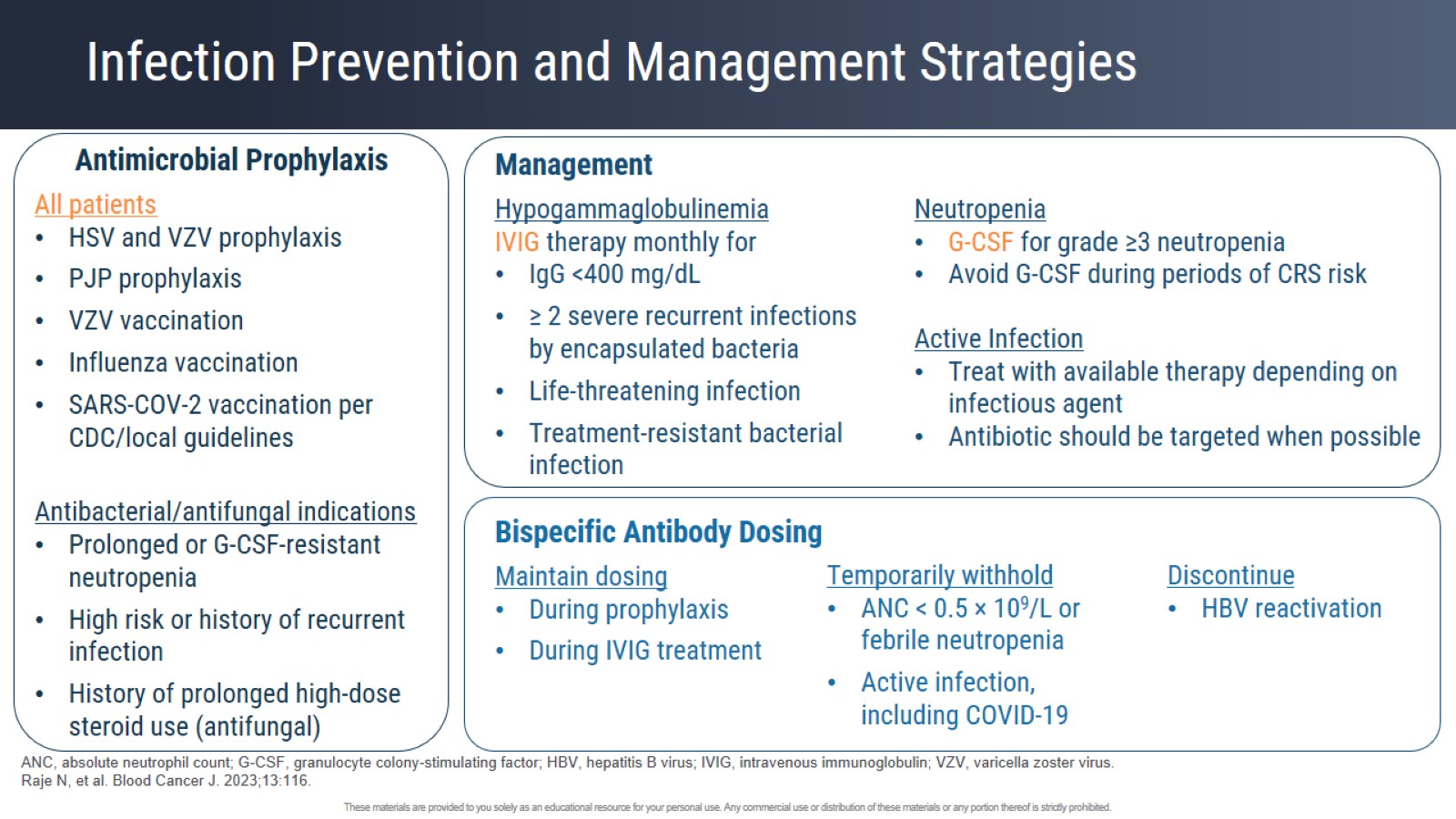 Infection Prevention and Management Strategies
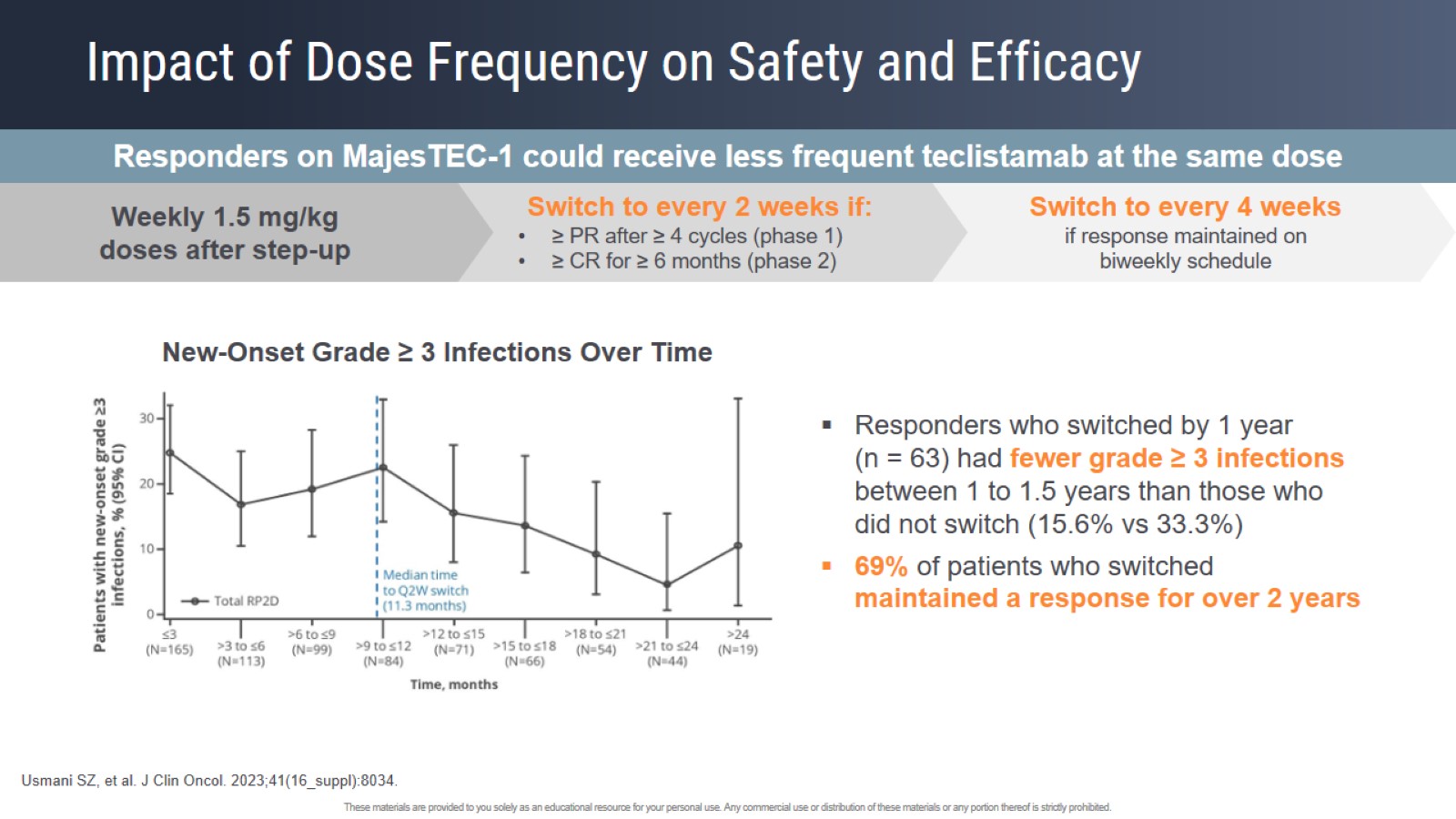 Impact of Dose Frequency on Safety and Efficacy
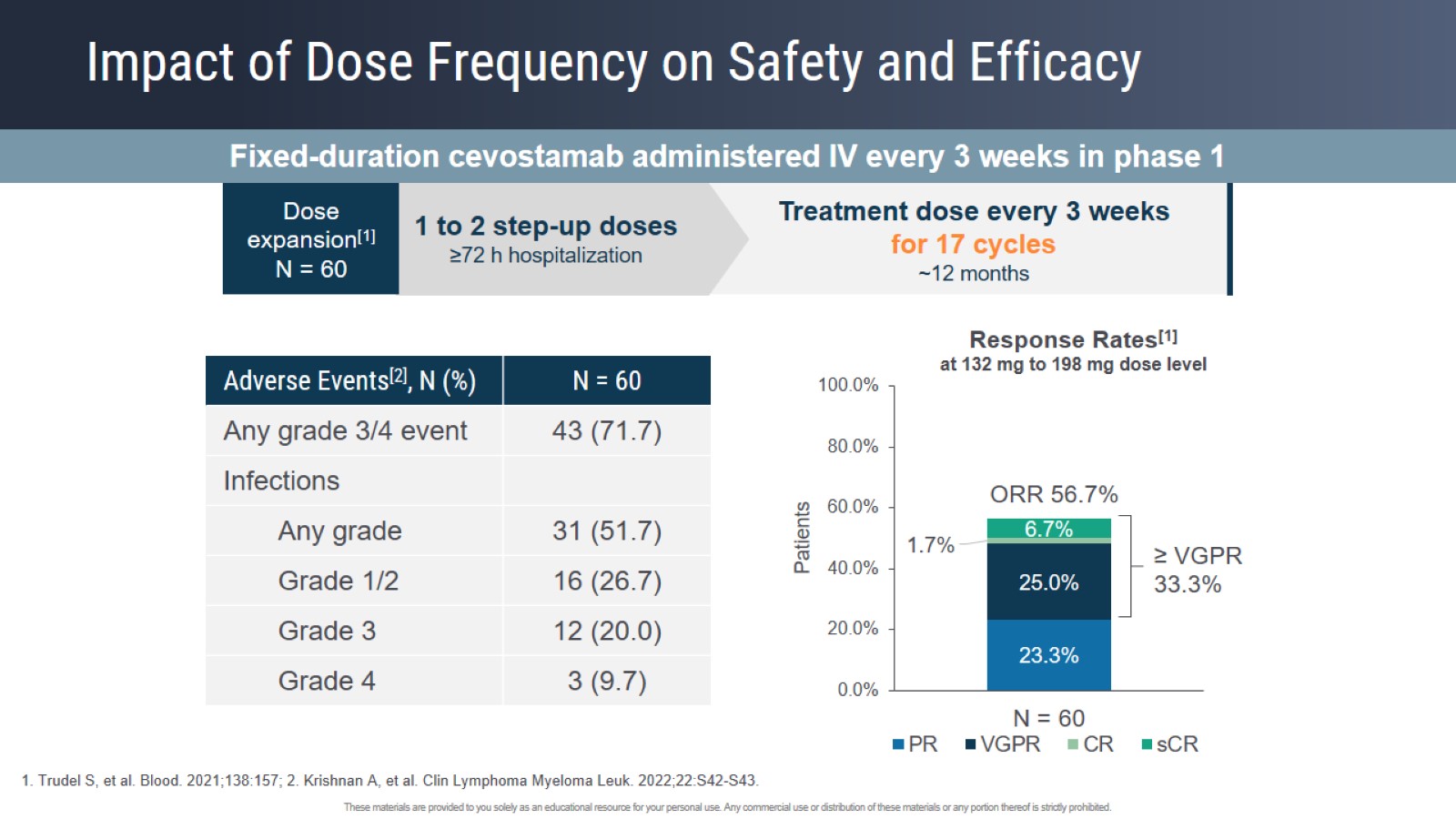 Impact of Dose Frequency on Safety and Efficacy
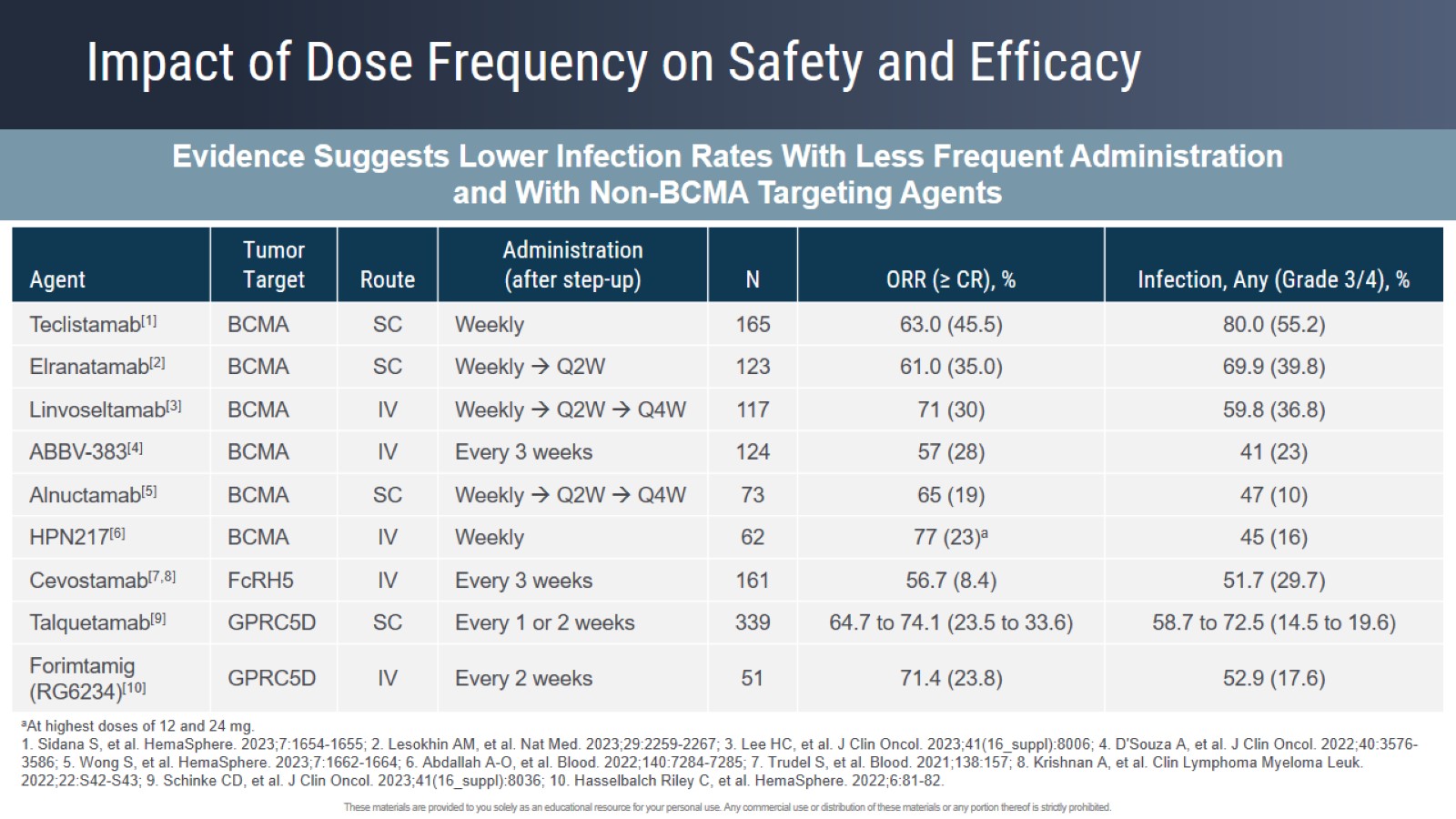 Impact of Dose Frequency on Safety and Efficacy
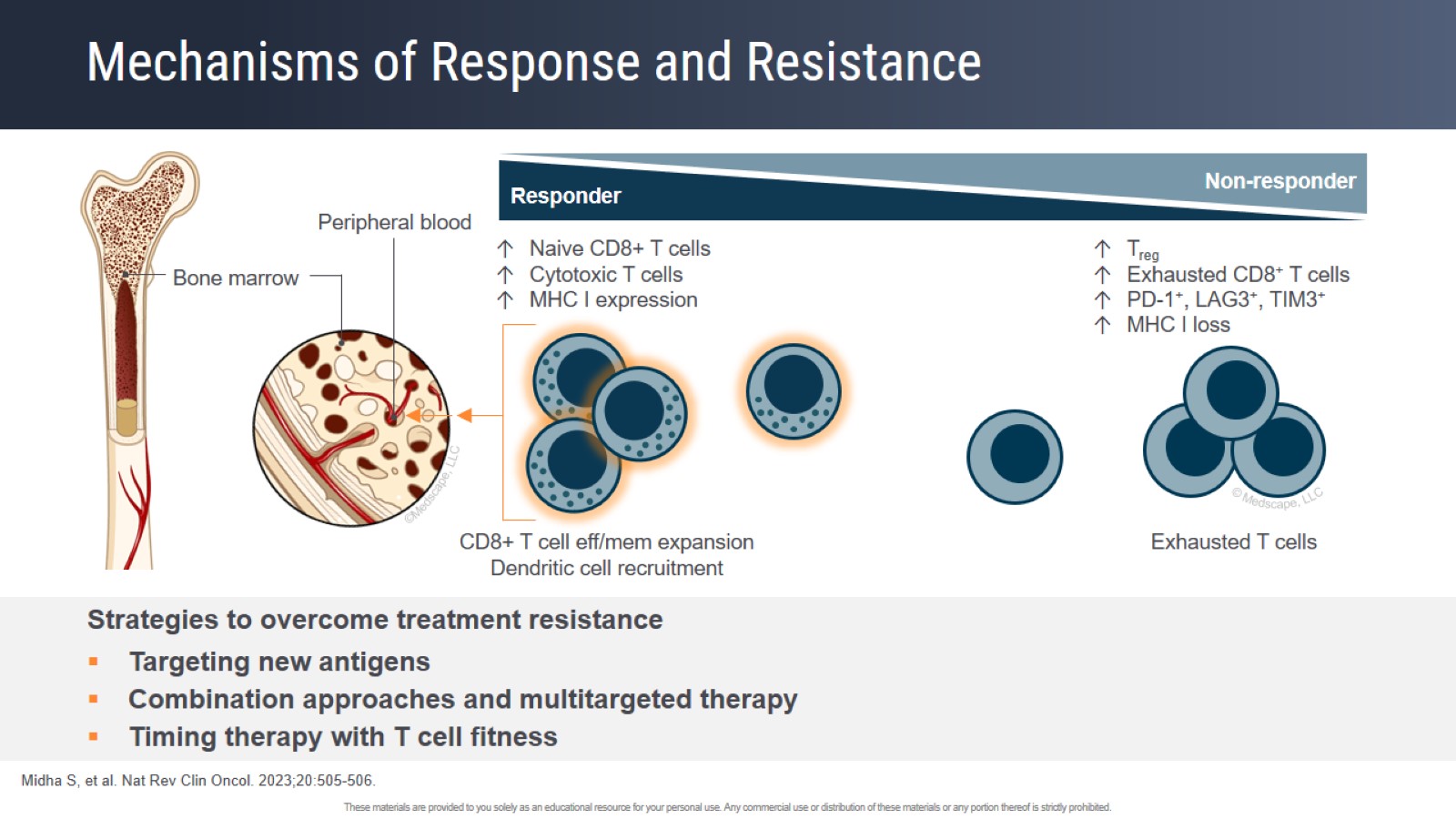 Mechanisms of Response and Resistance
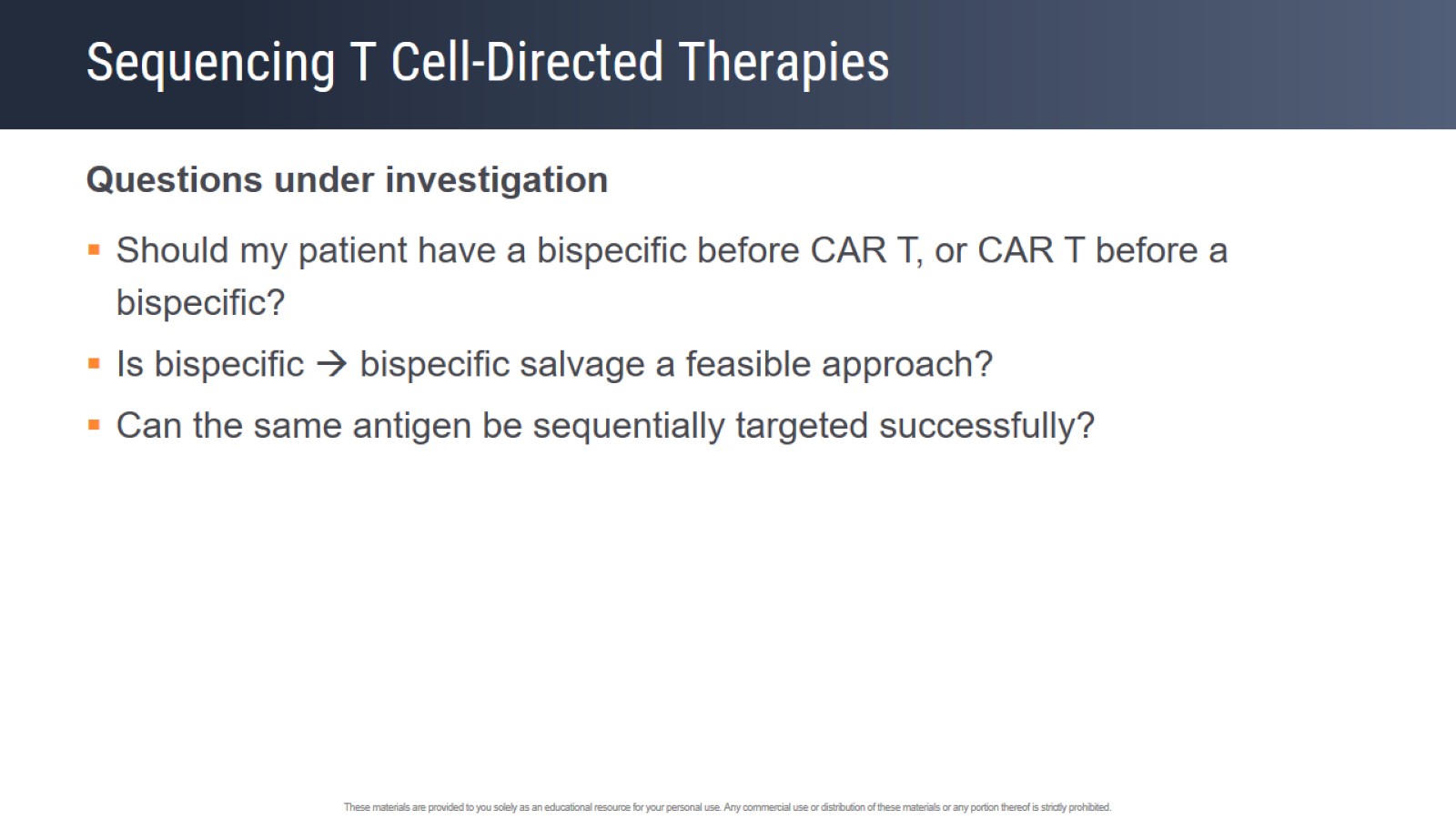 Sequencing T Cell-Directed Therapies
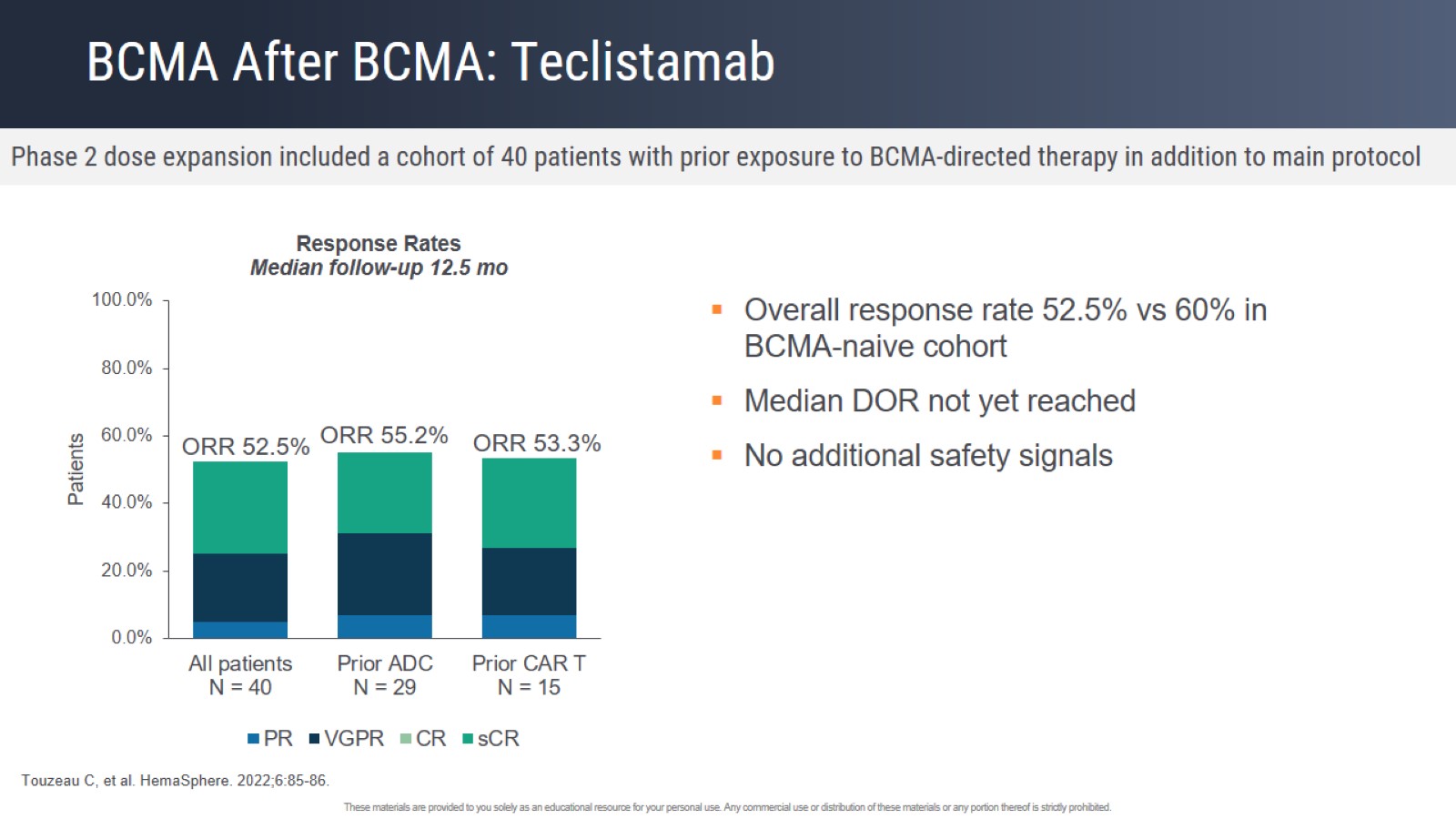 BCMA After BCMA: Teclistamab
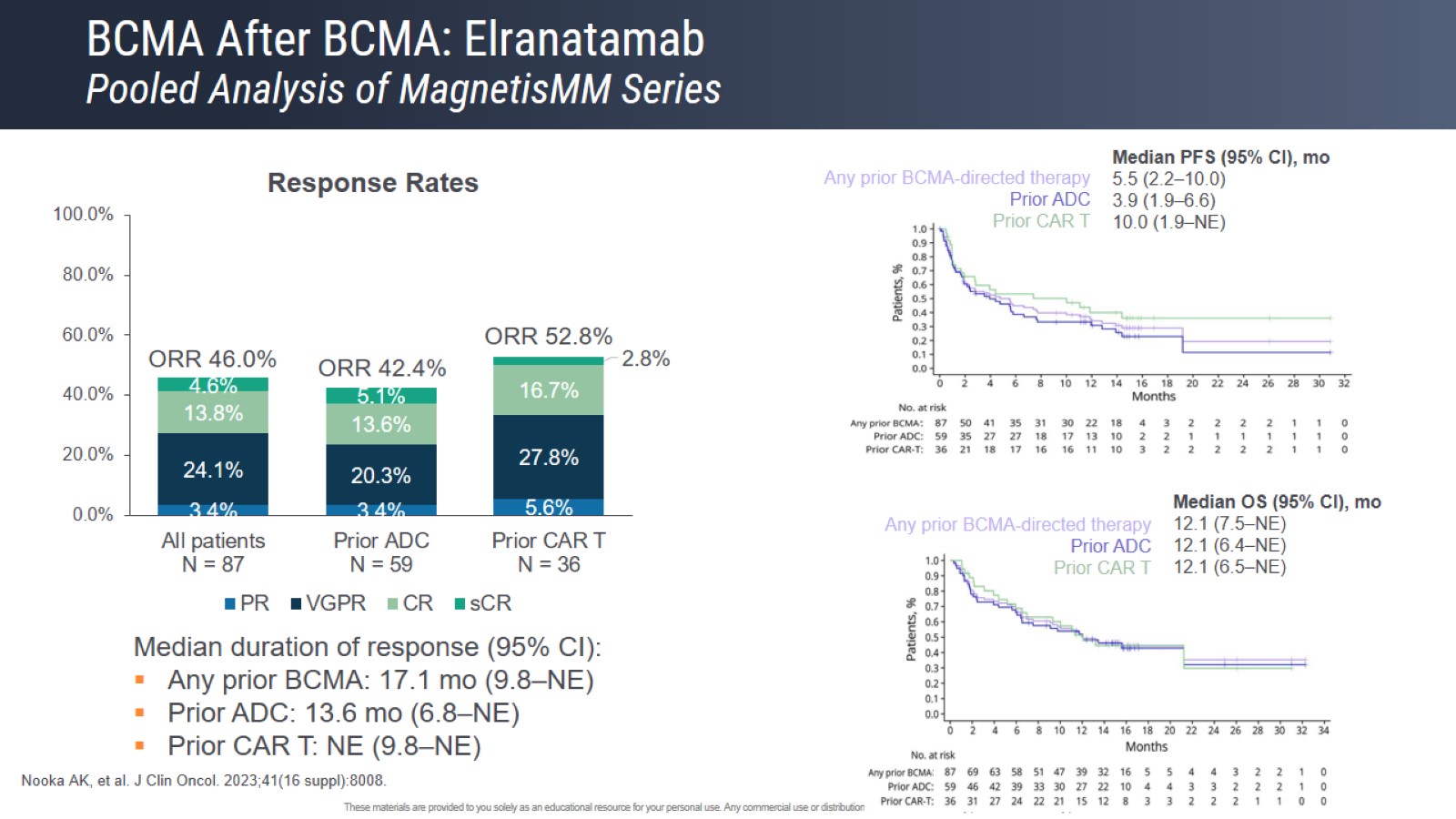 BCMA After BCMA: ElranatamabPooled Analysis of MagnetisMM Series
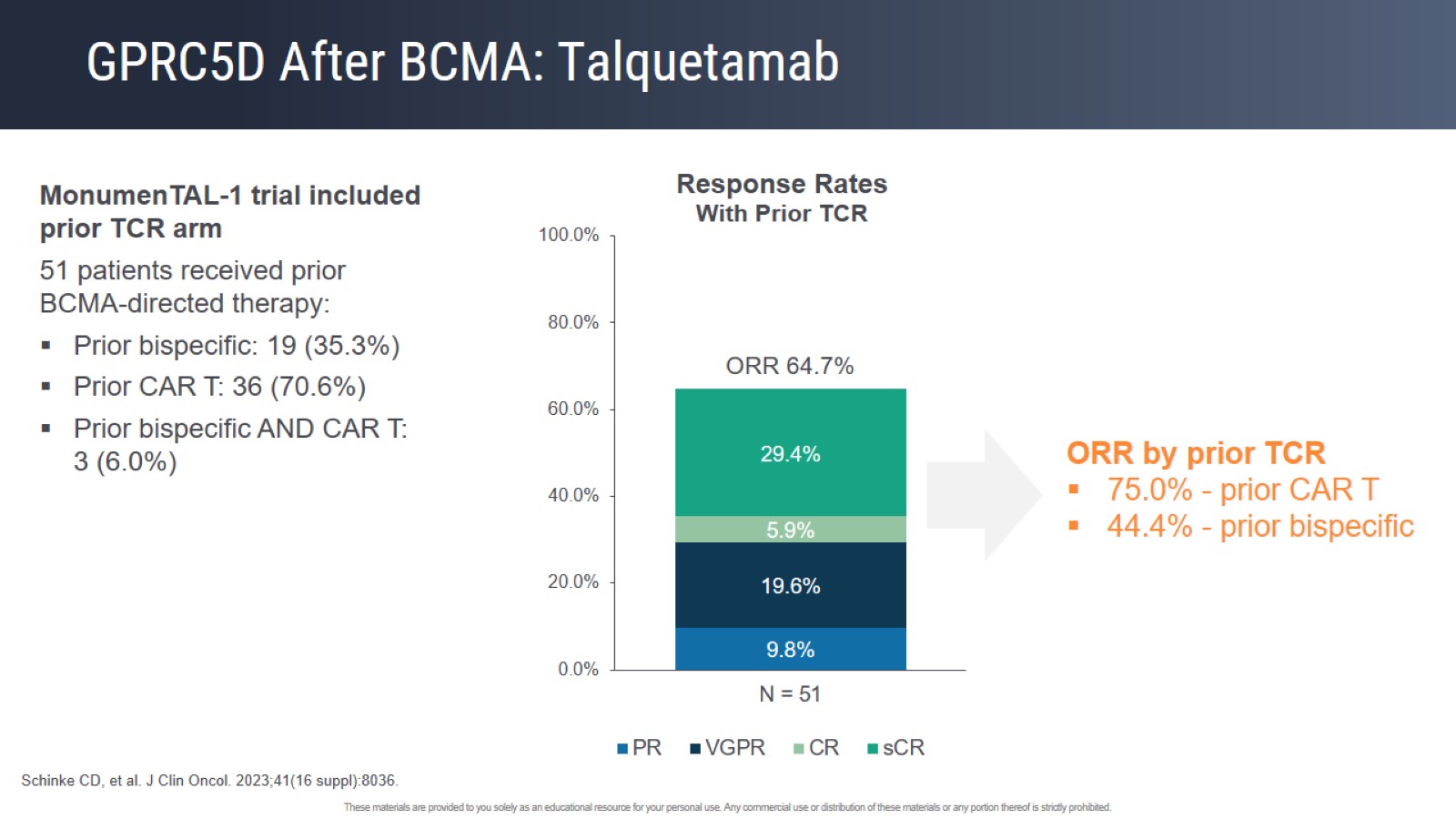 GPRC5D After BCMA: Talquetamab
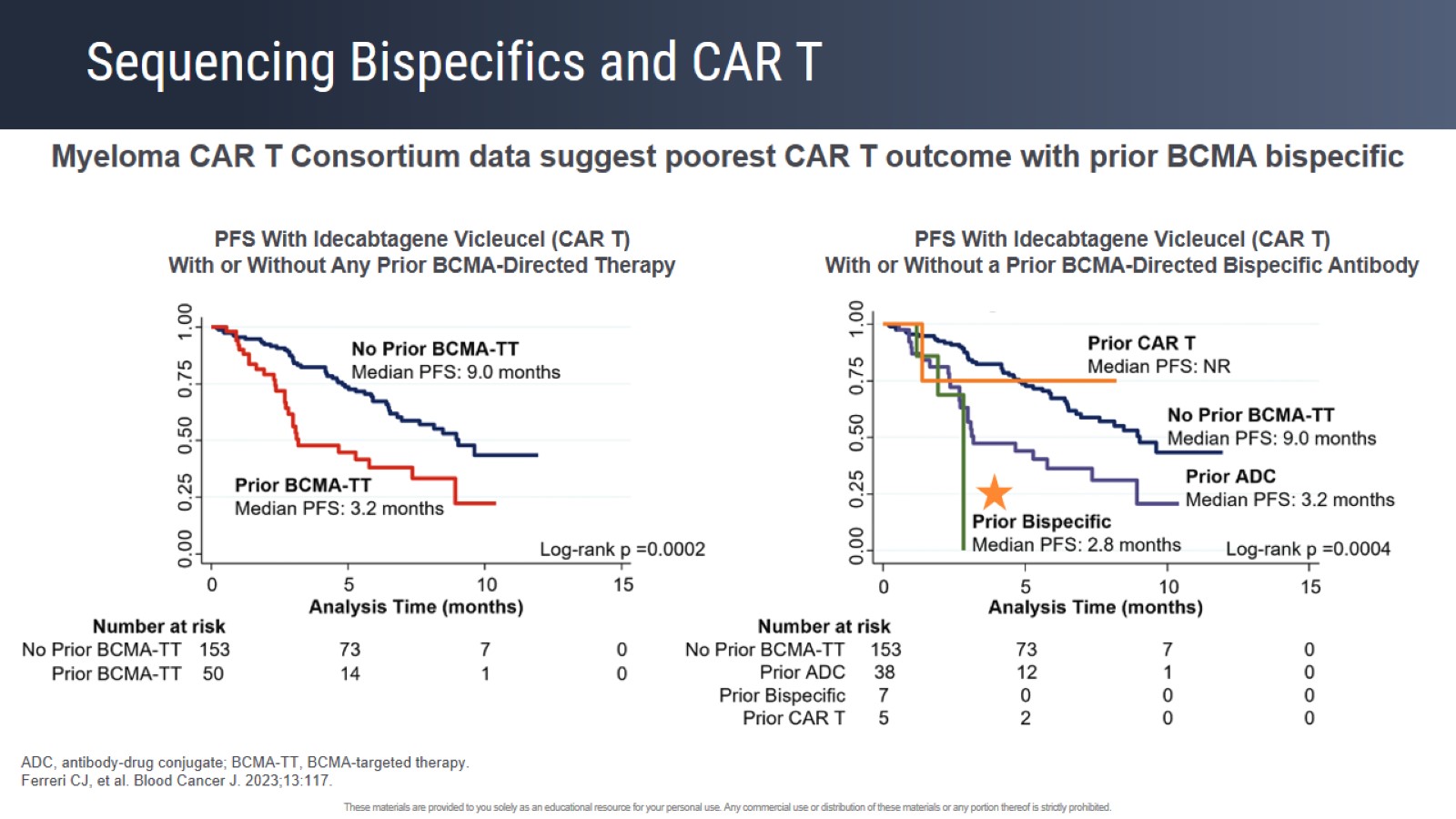 Sequencing Bispecifics and CAR T
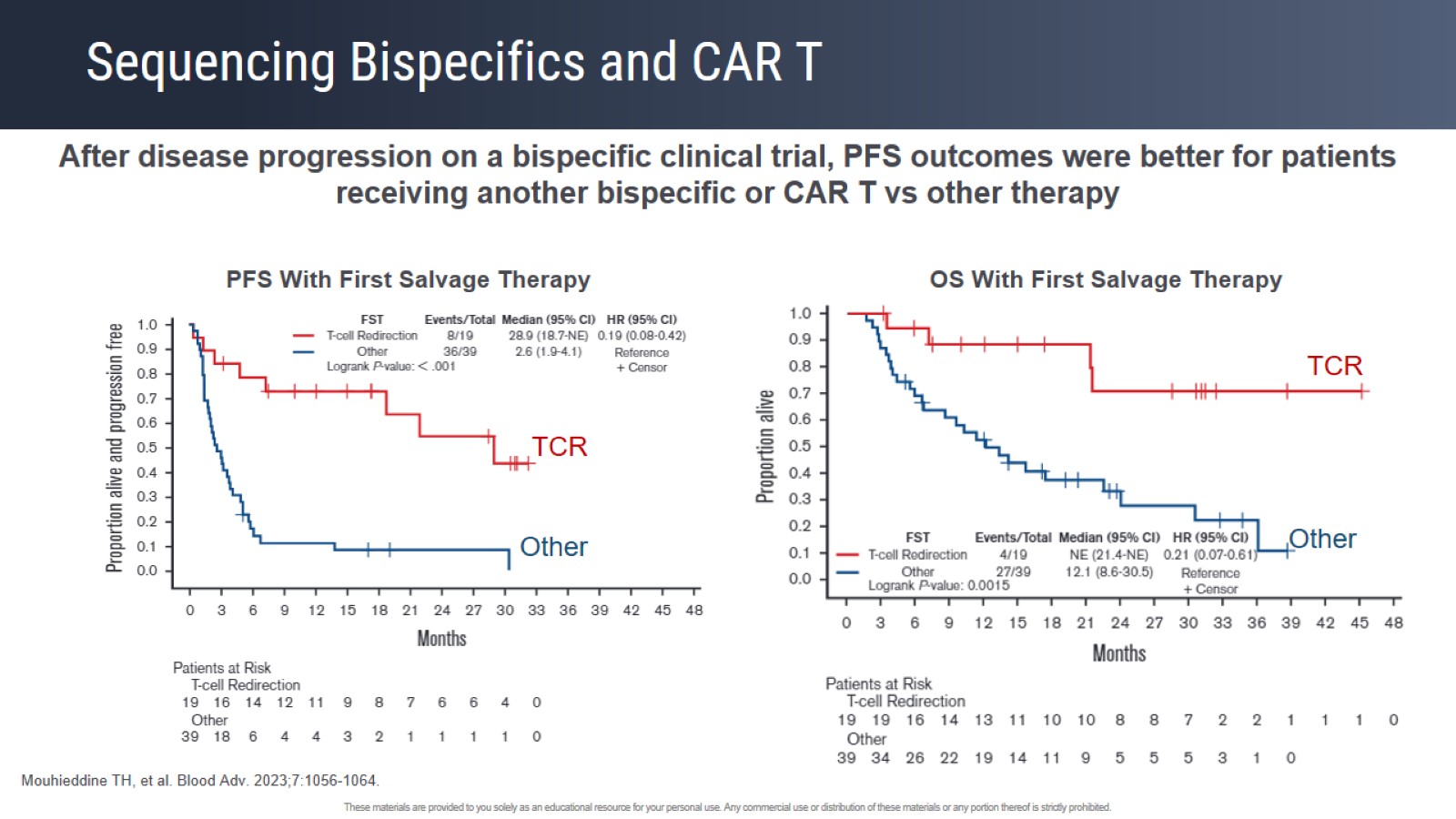 Sequencing Bispecifics and CAR T
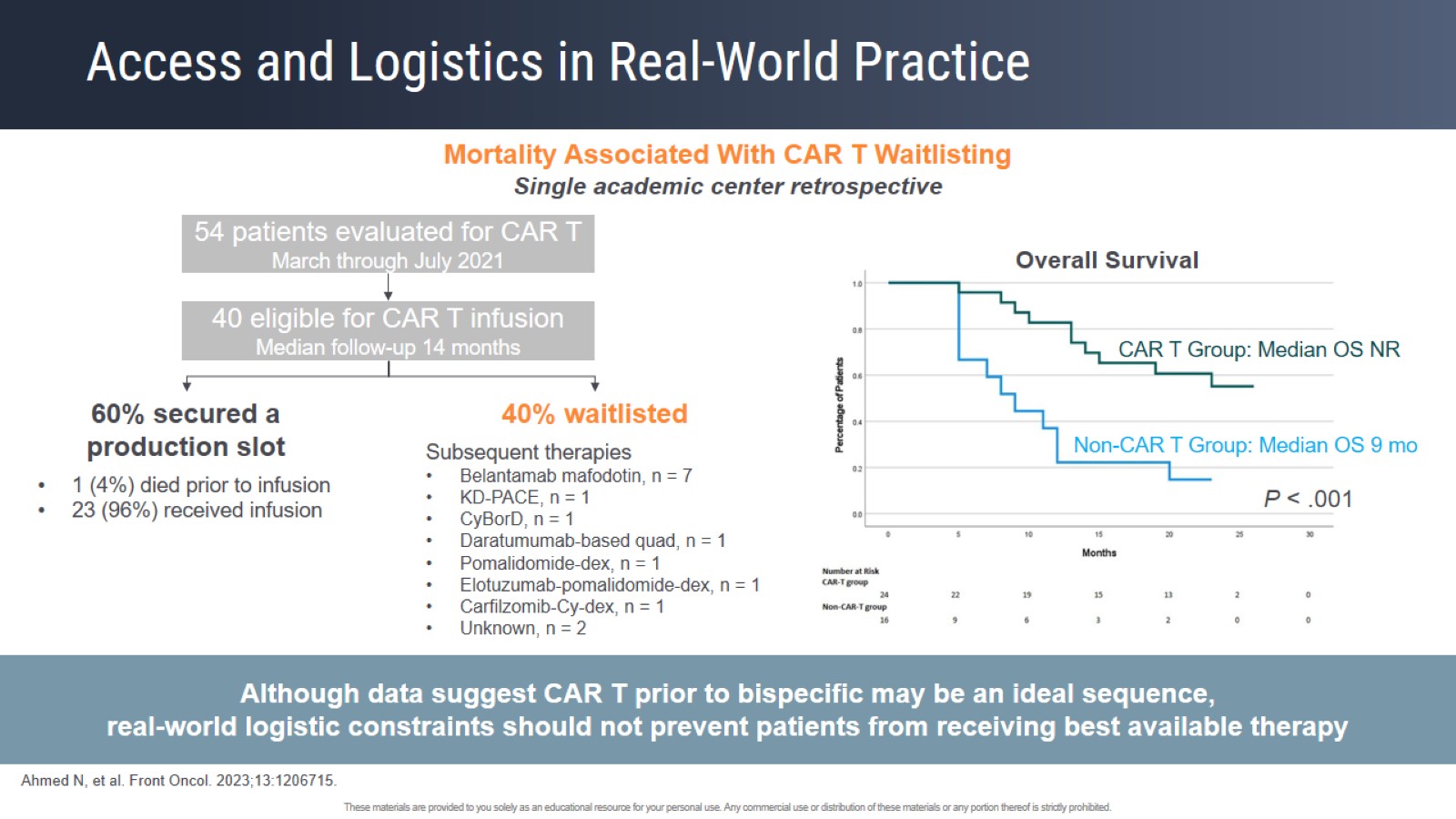 Access and Logistics in Real-World Practice
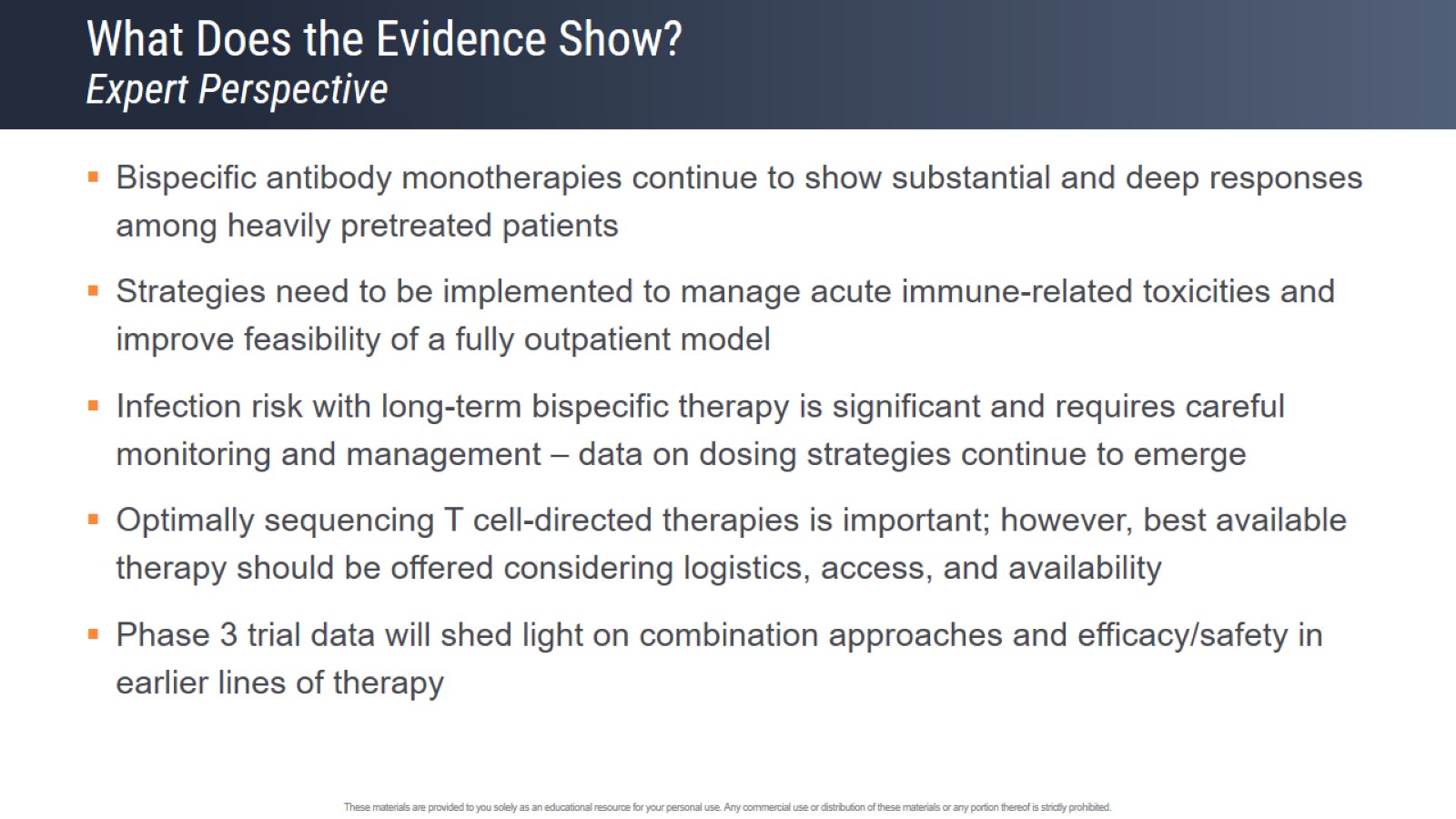 What Does the Evidence Show?Expert Perspective
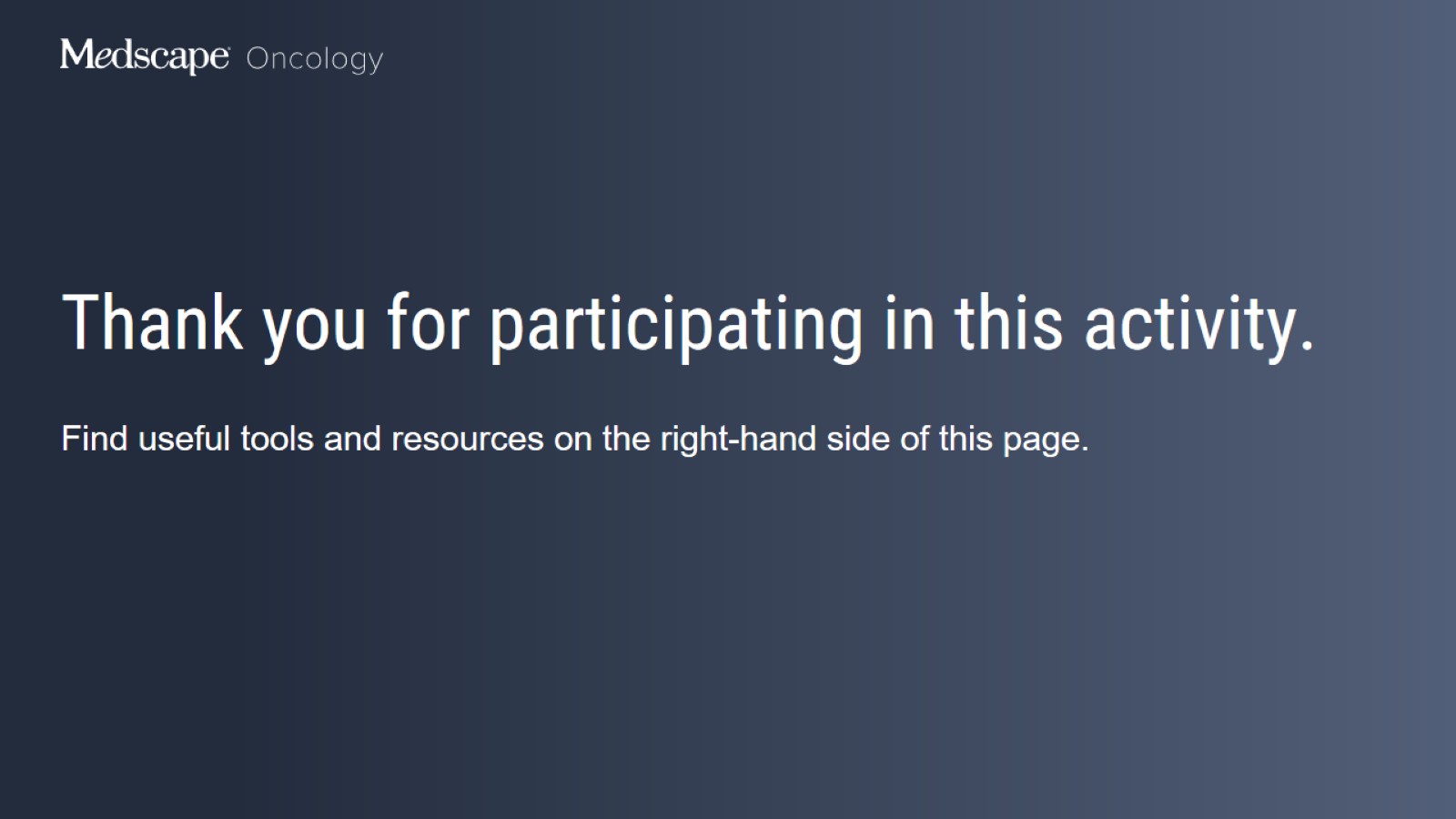